Министерство образования Республики Мордовия
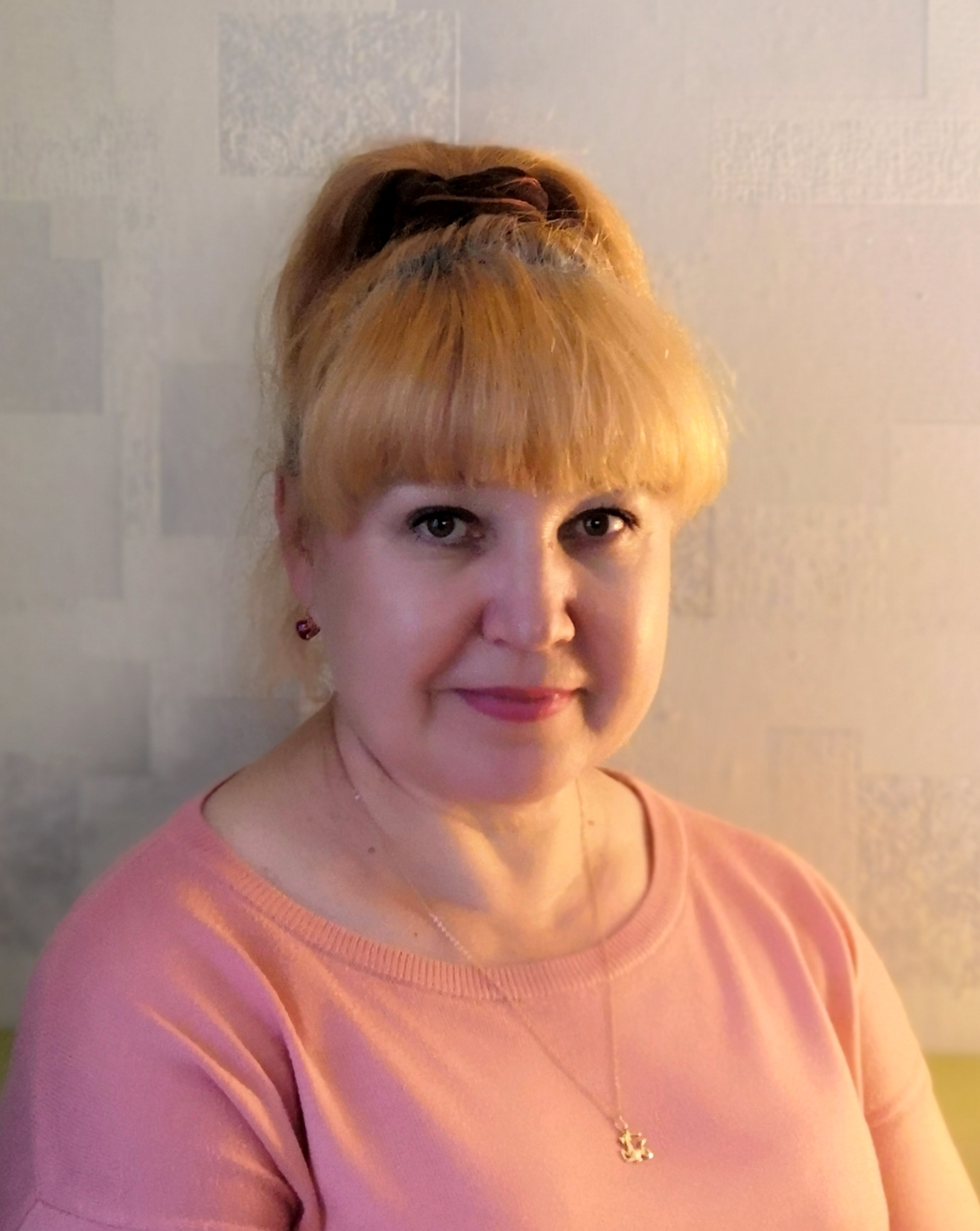 Портфолио
Сюндюковой Елены Егоровны,
  воспитателя
МДОУ «Детский сад №98» г. о. Саранск
Профессиональное образование: высшее, МГУ им. Н.П.Огарева
Специальность: «Биология»
Квалификация: биолог, преподаватель биологии и химии
Диплом: УВ  № 436630
Дата выдачи: 29.06.1990 г.
Общий трудовой стаж: 31 лет
Стаж педагогической работы: 31 лет
В данном учреждении: 7 лет
Занимаемая должность: воспитатель
Квалификационная категория: первая, приказ № 1131 от 25.11.2016 г.
Представление собственного инновационного педагогического опыта размещено на сайте  МДОУ «Детский сад №98»https://ds98sar.schoolrm.ru/sveden/employees/11240/181880/https://nsportal.ru/martynova-lena
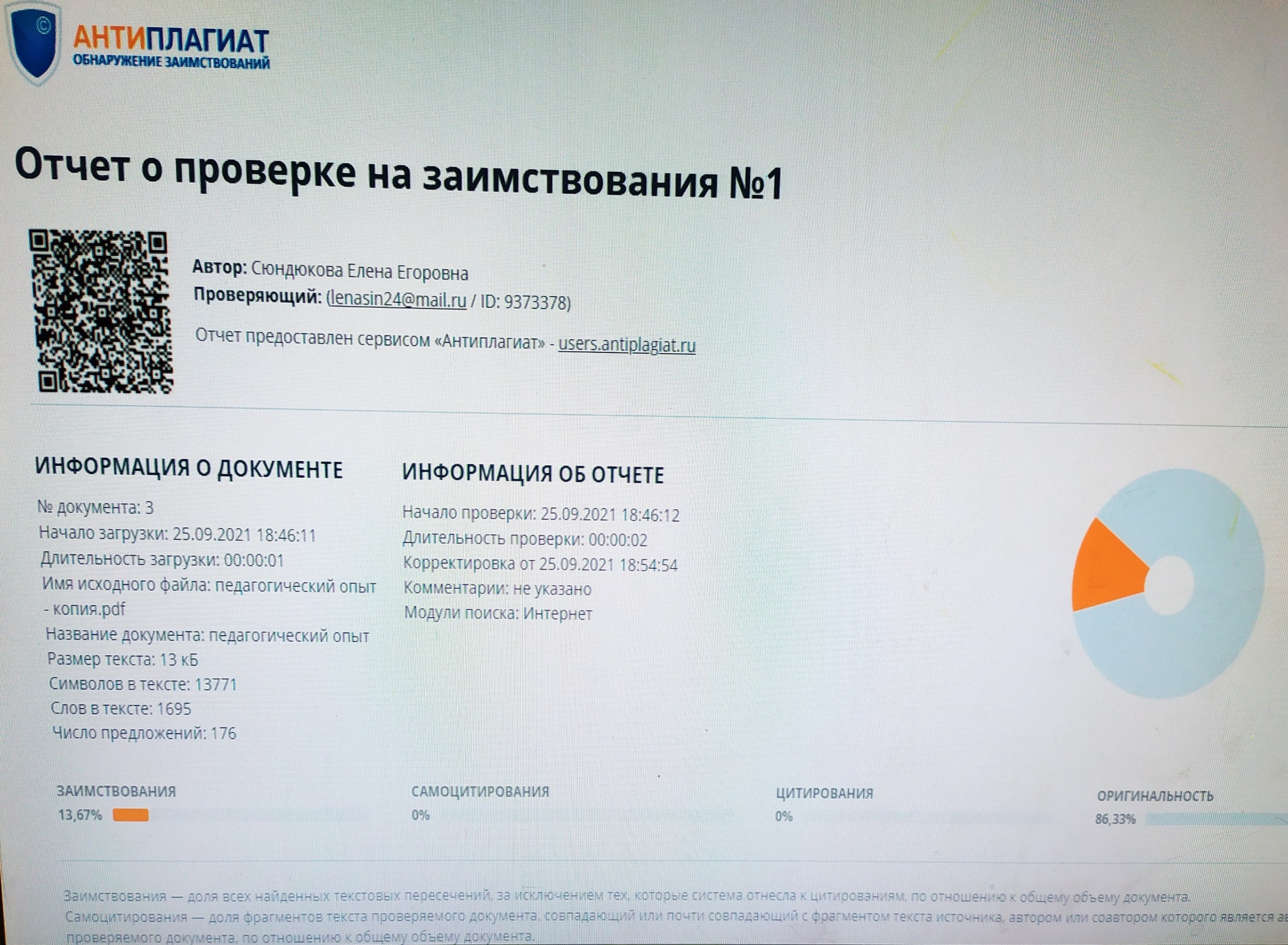 1. Участие в инновационной (экспериментальной) деятельности
Муниципальный уровень
инновационная деятельность МДОУ «Детский сад №98»
«Внедрение инновационных педагогических технологий в образовательный процесс дошкольной организации», 
2017-2022 г. г.
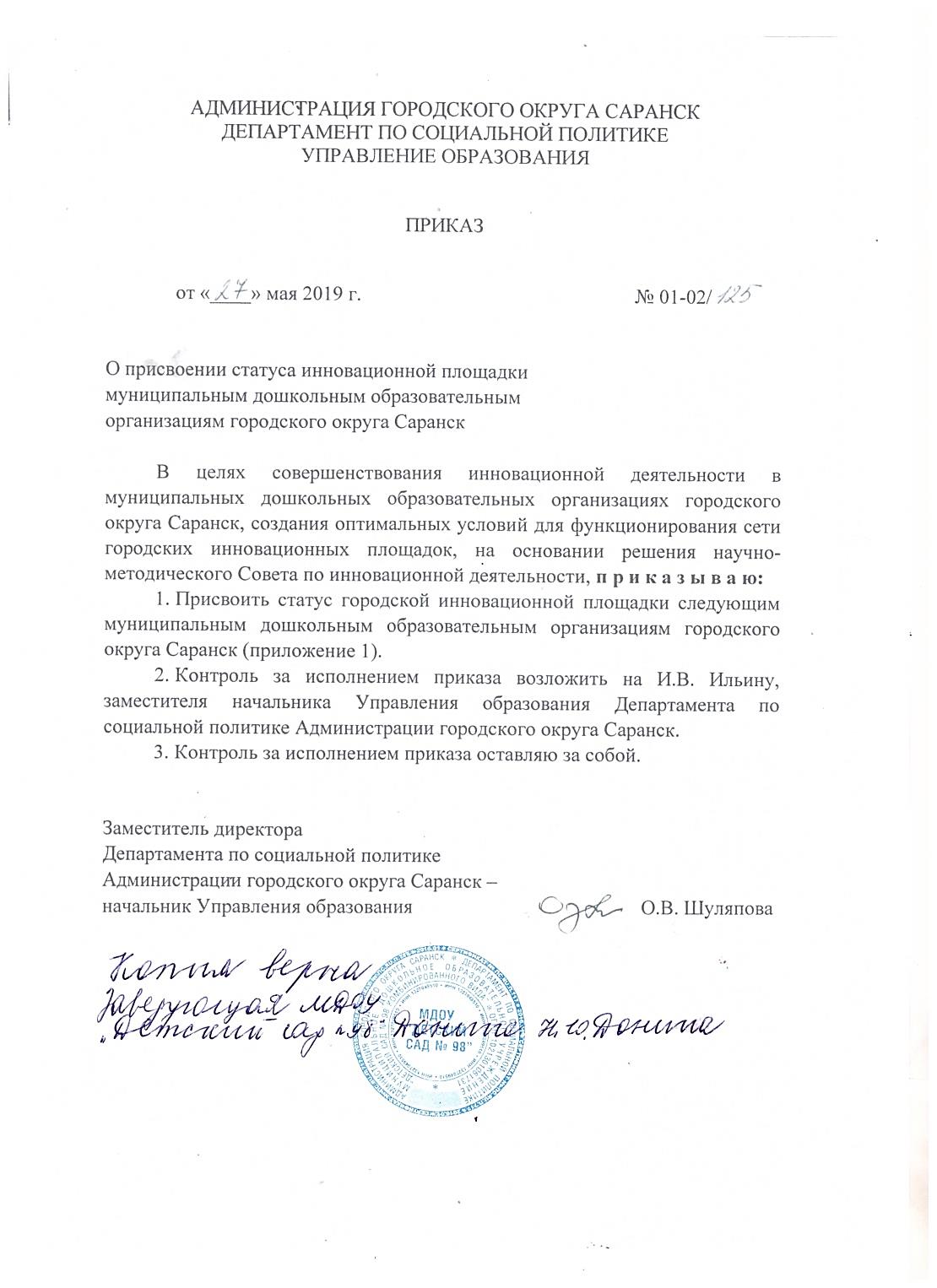 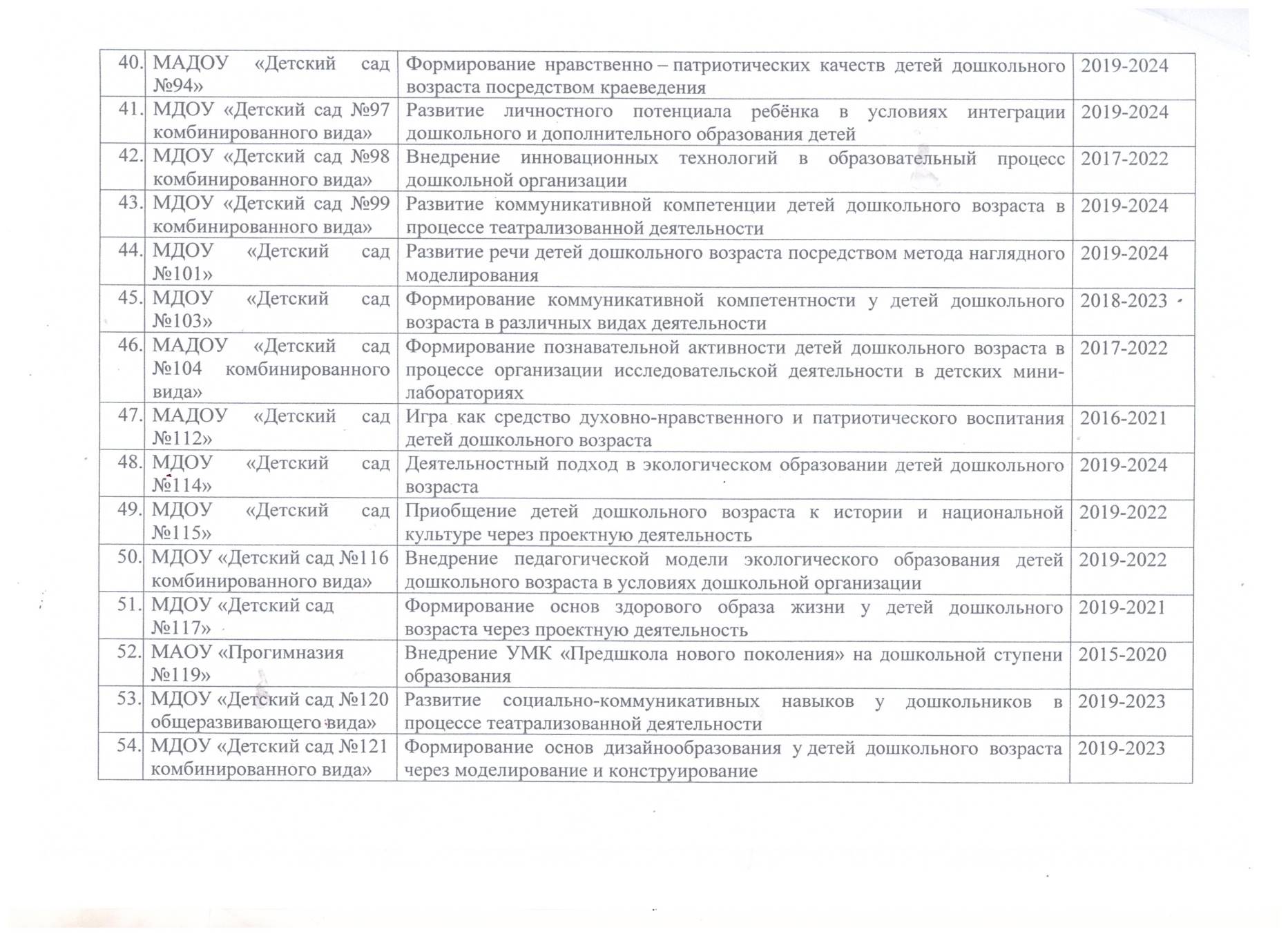 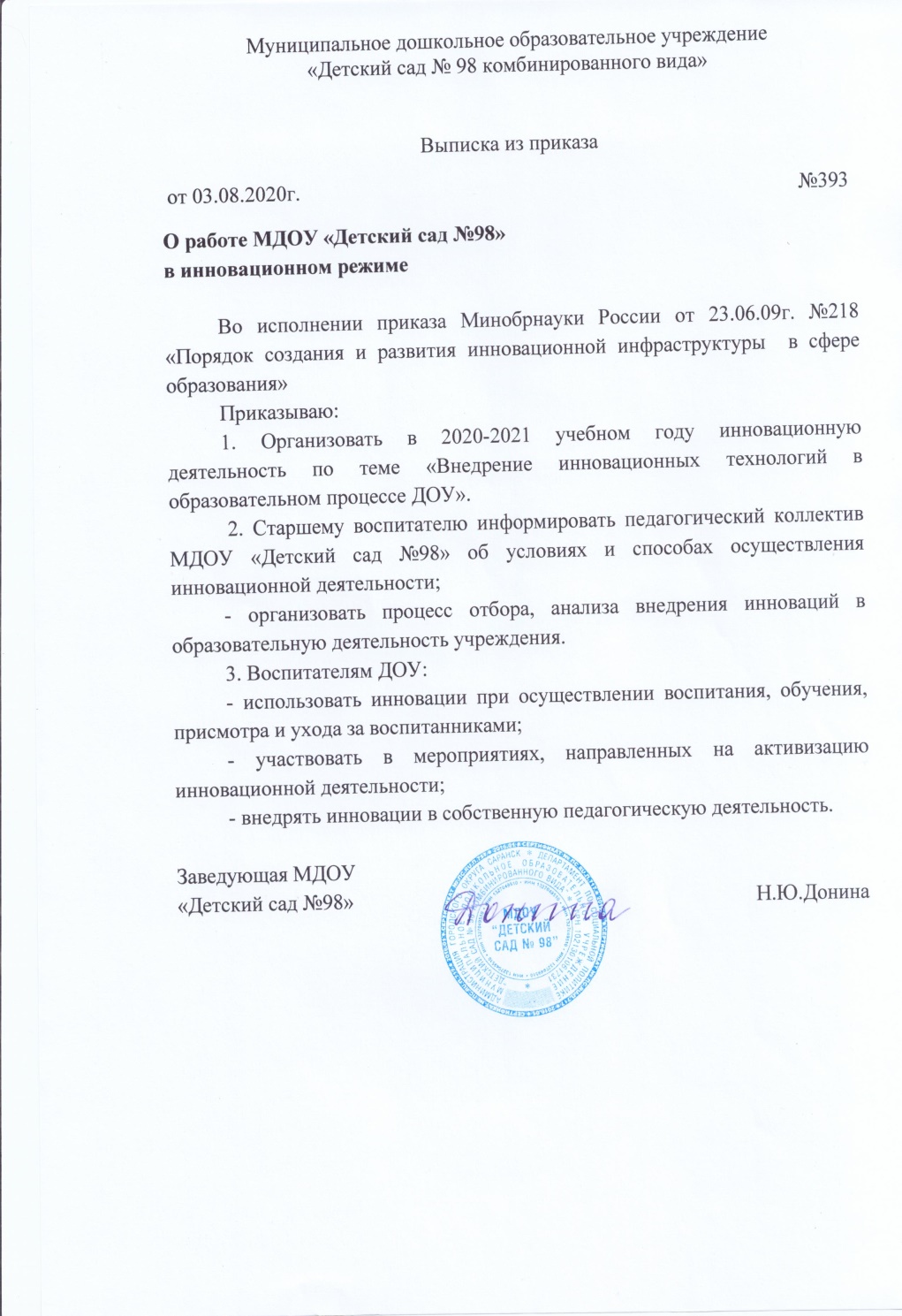 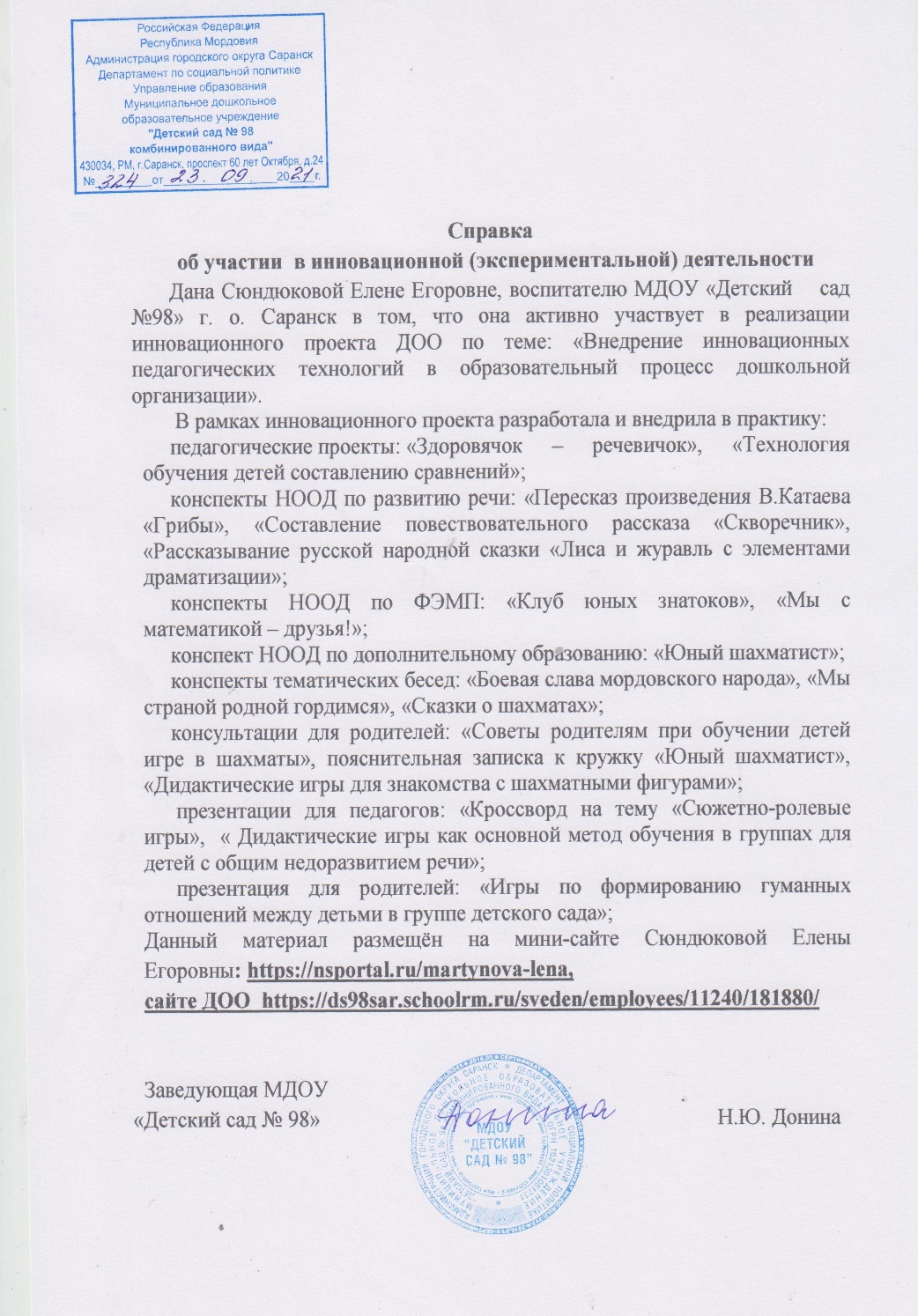 2. Наставничество
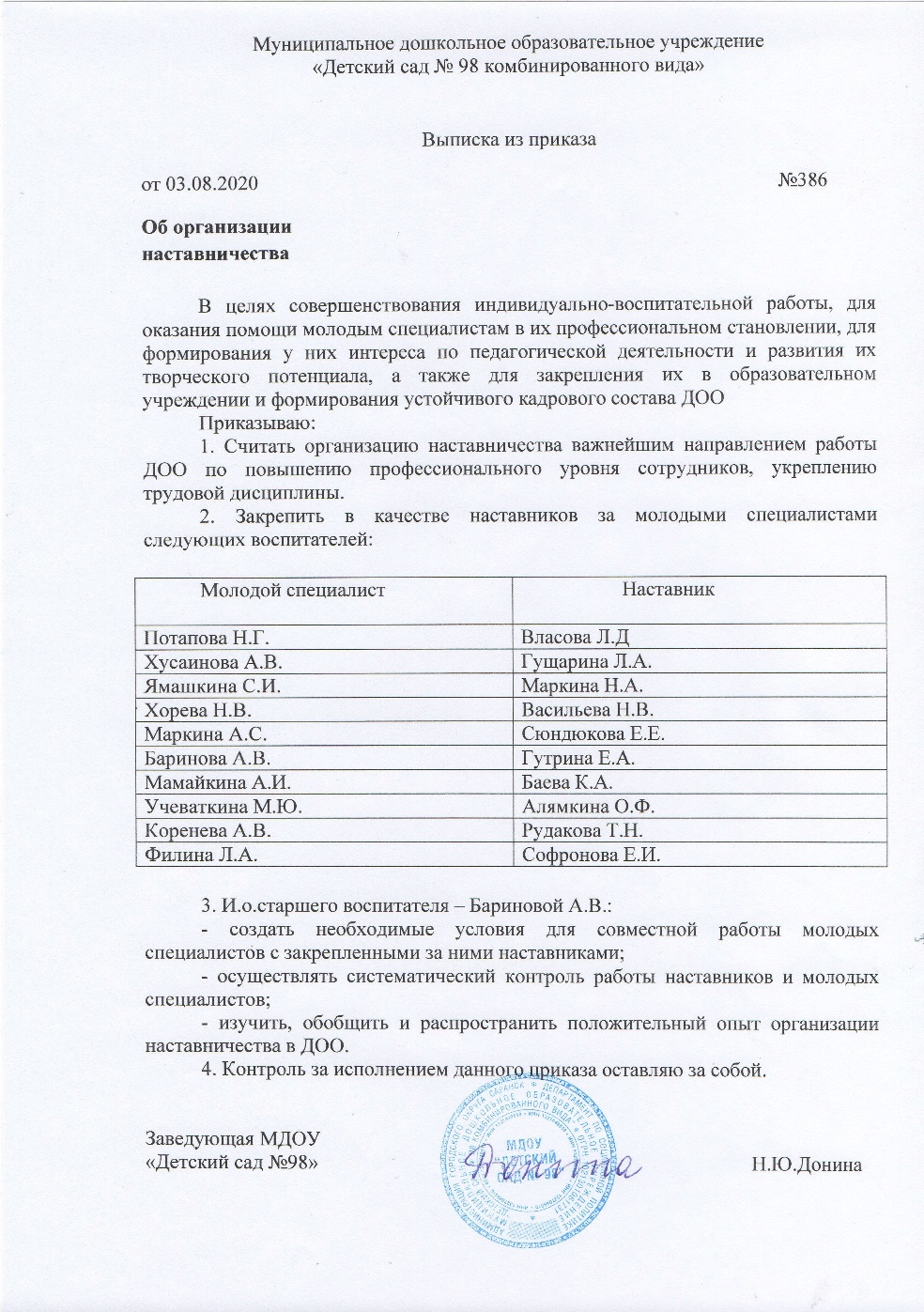 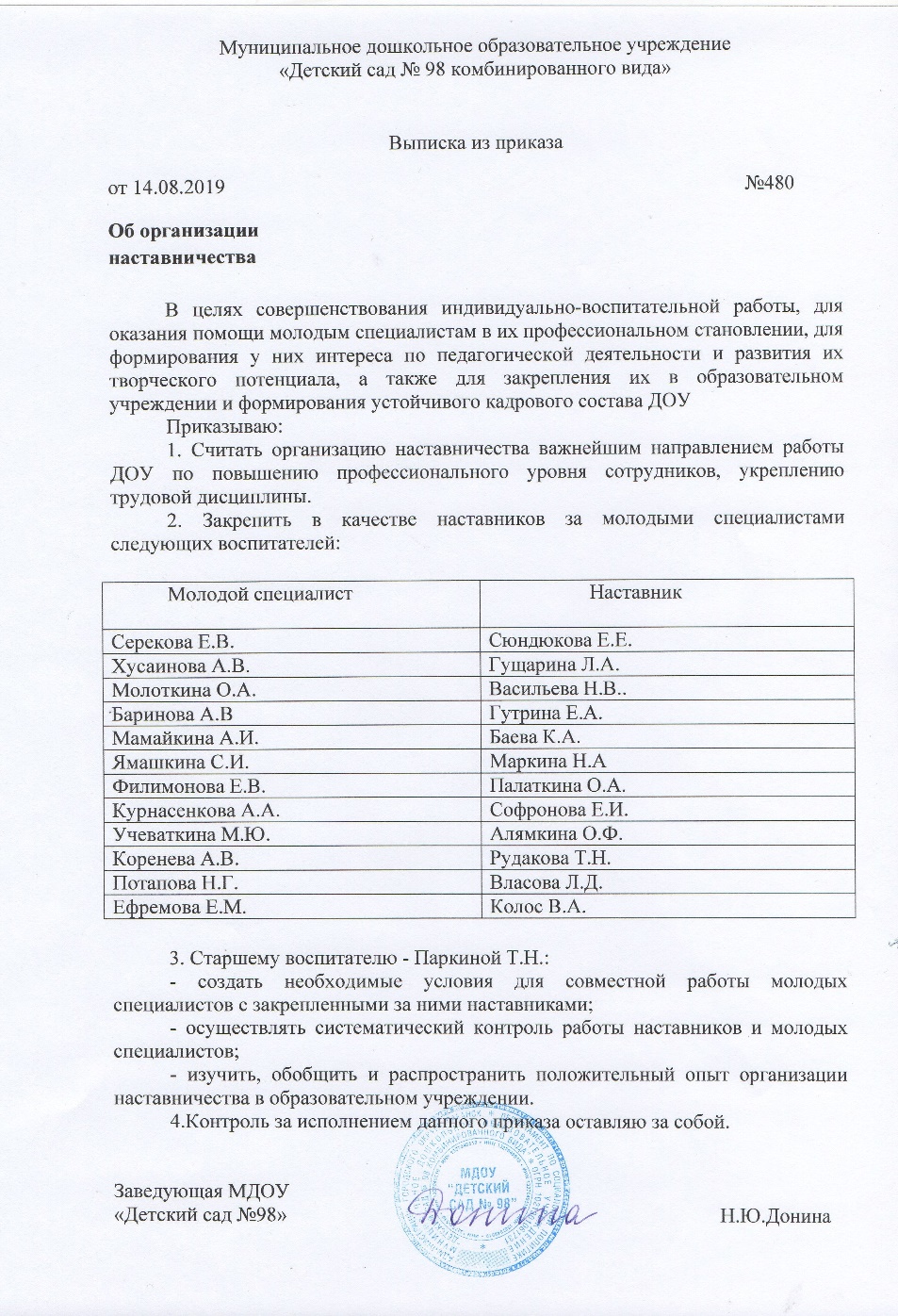 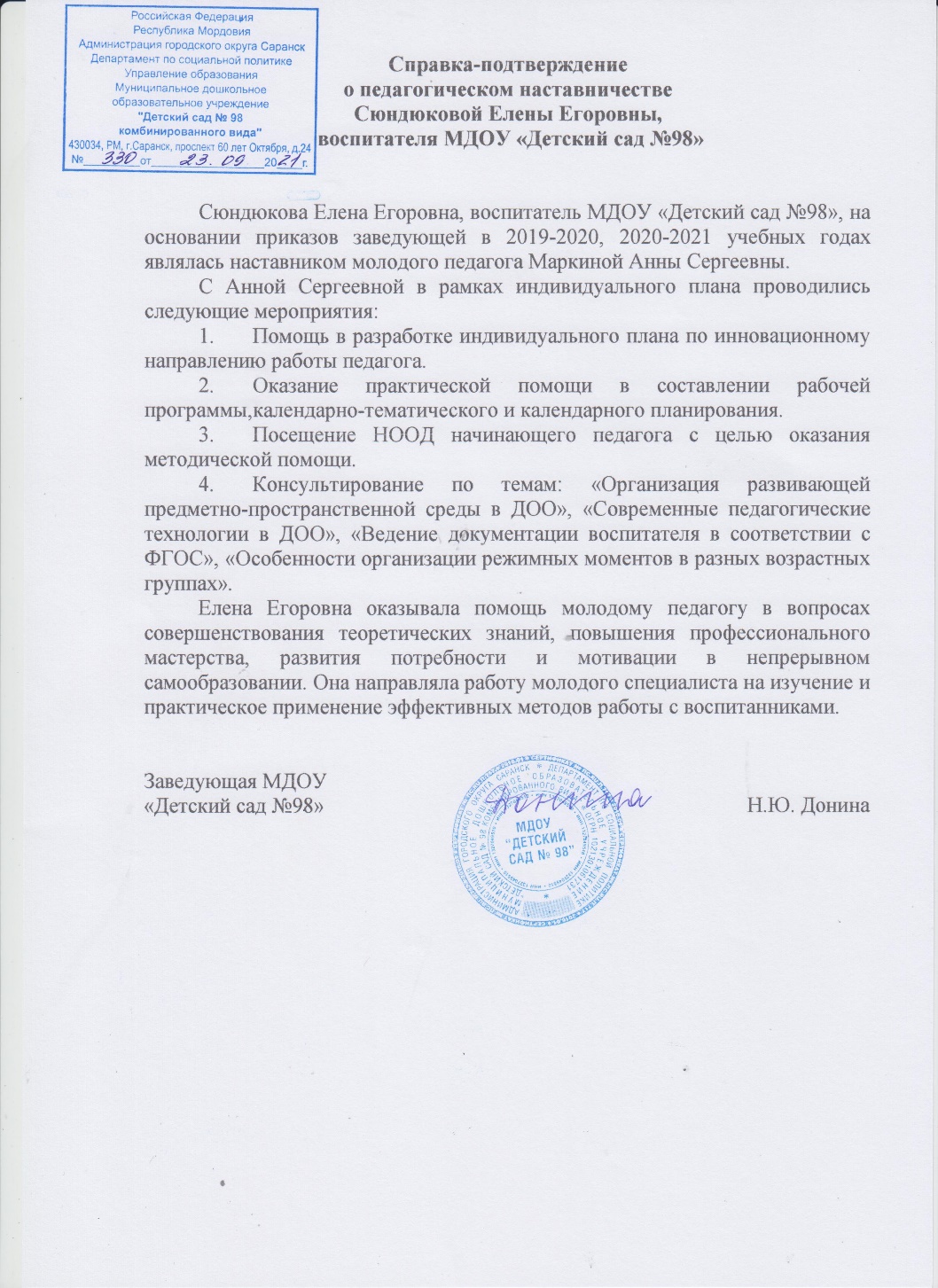 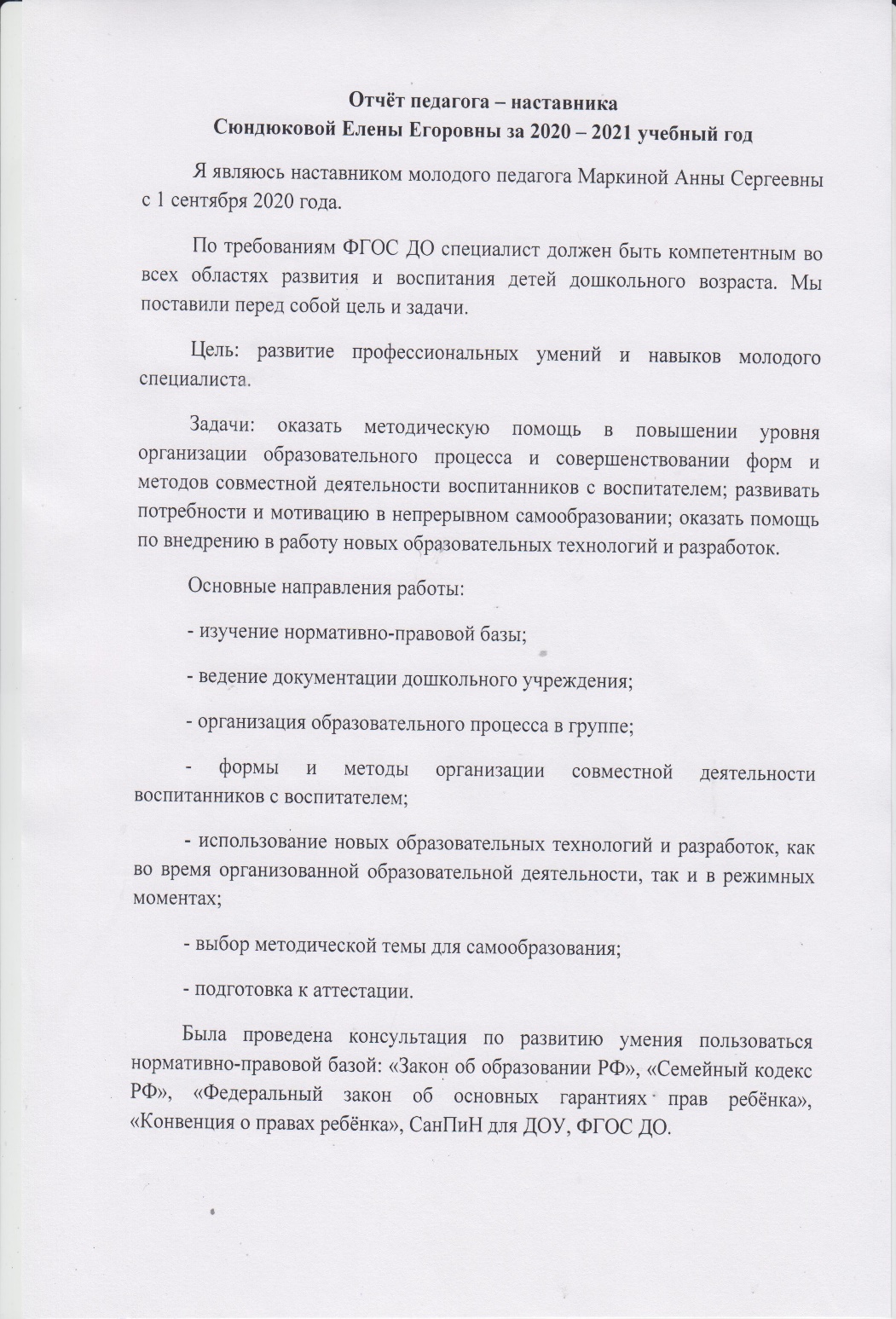 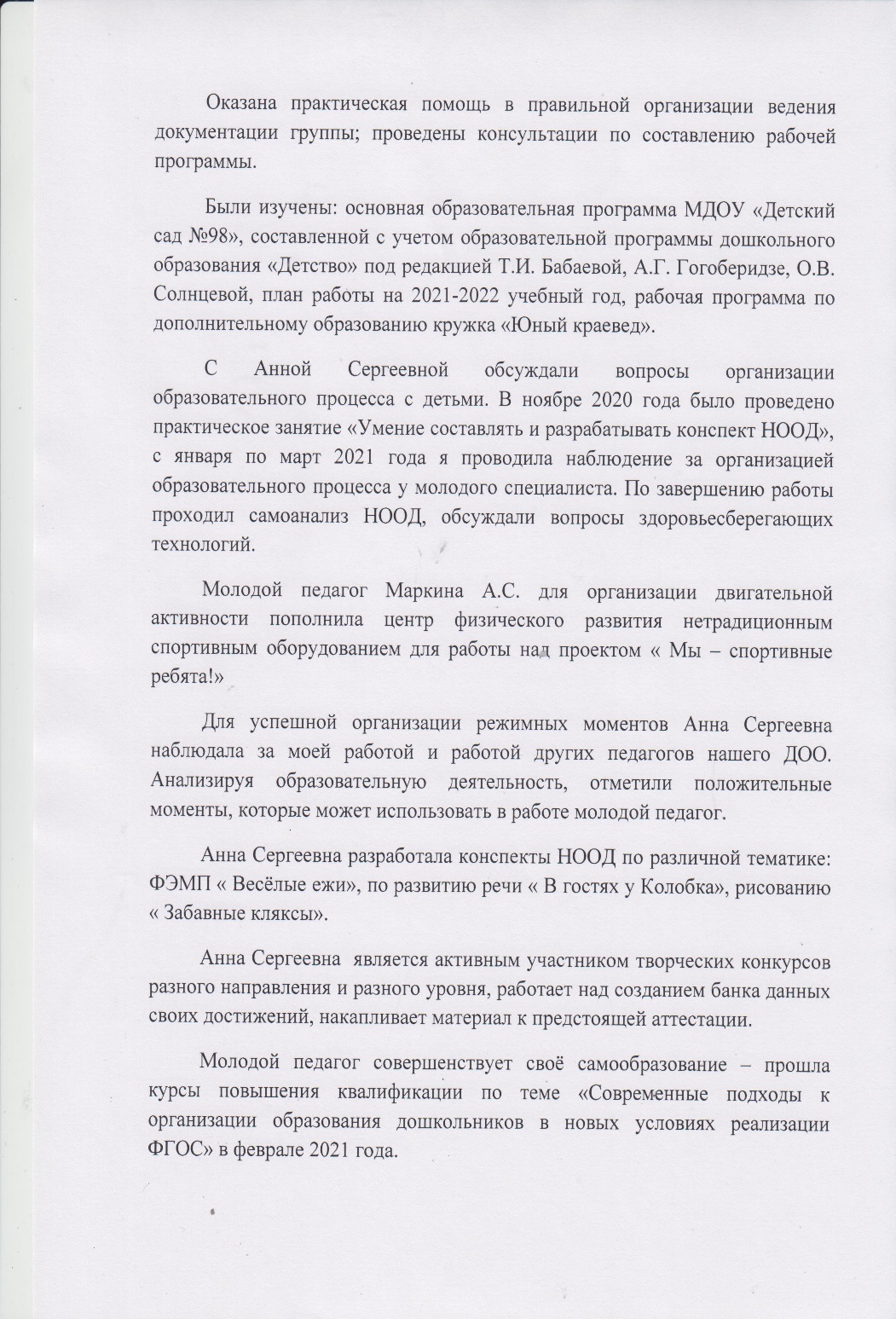 3. Наличие публикаций
Материалы, прошедшие экспертизу на сайтах, порталах сети Интернет
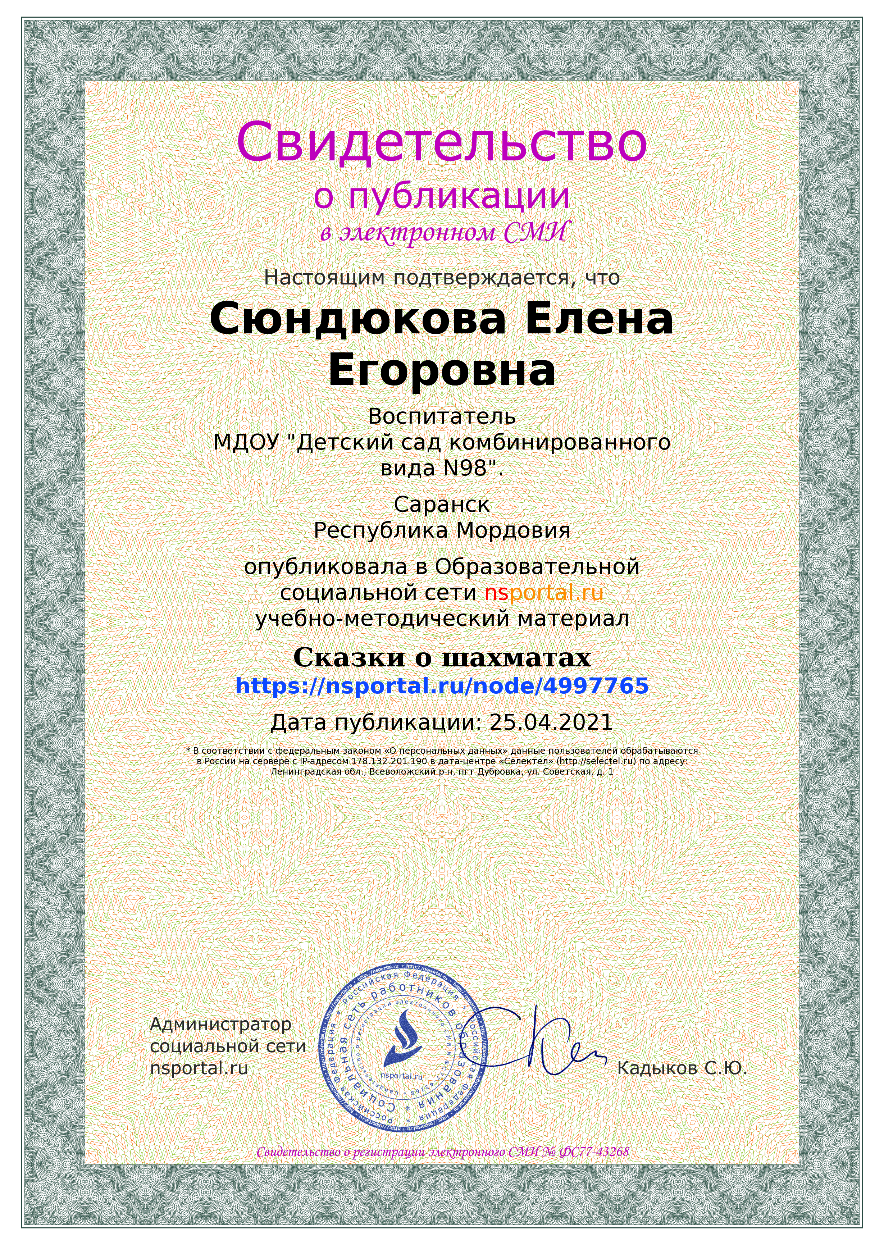 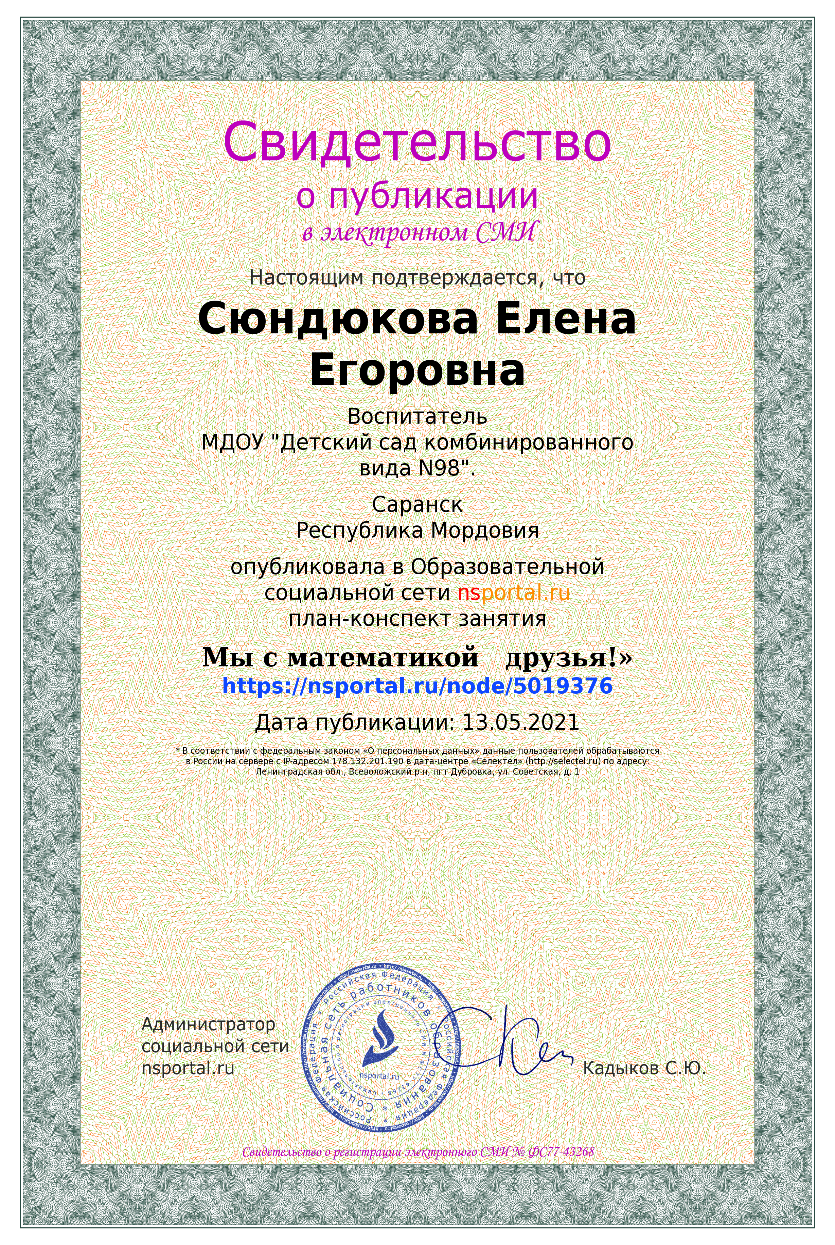 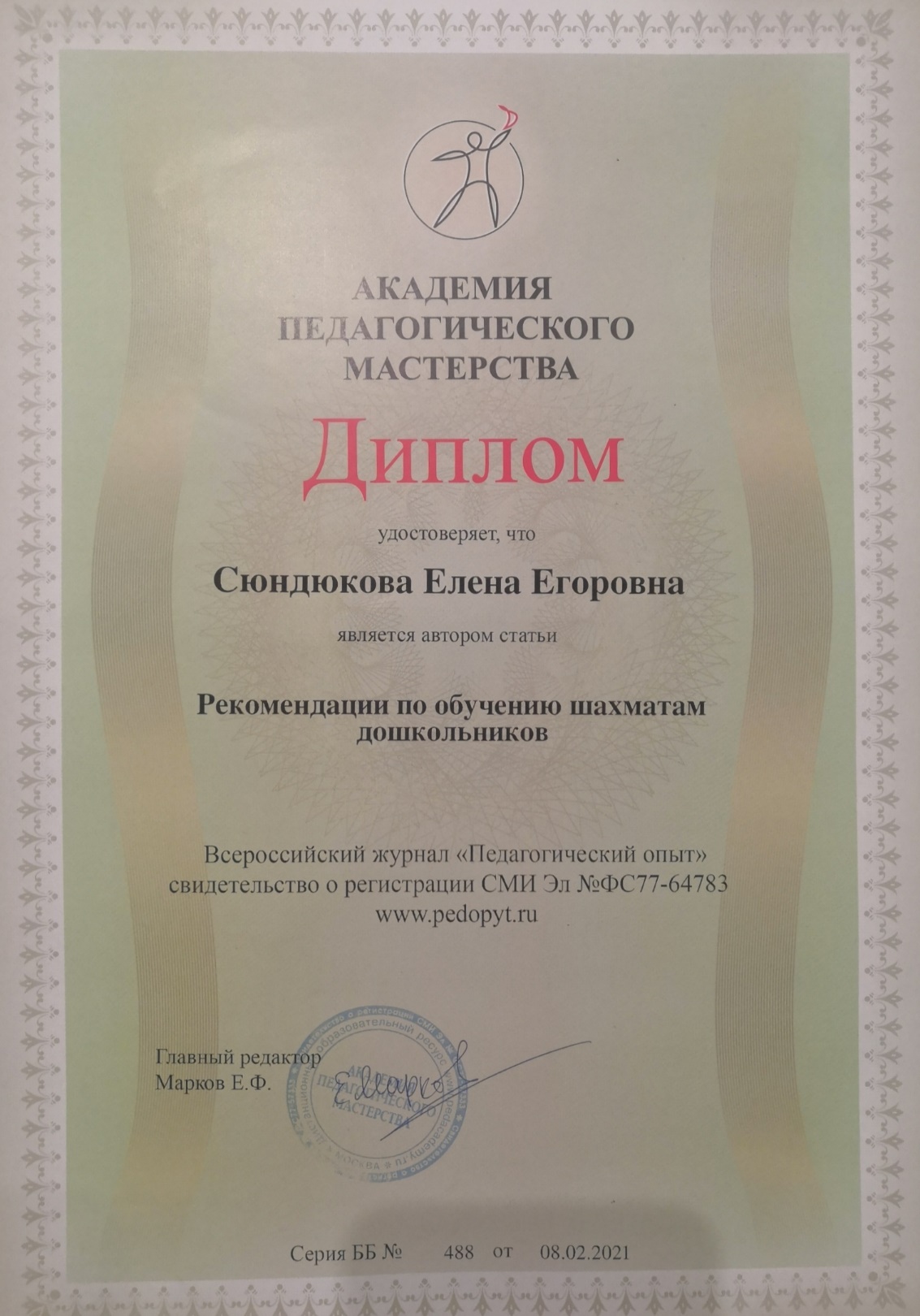 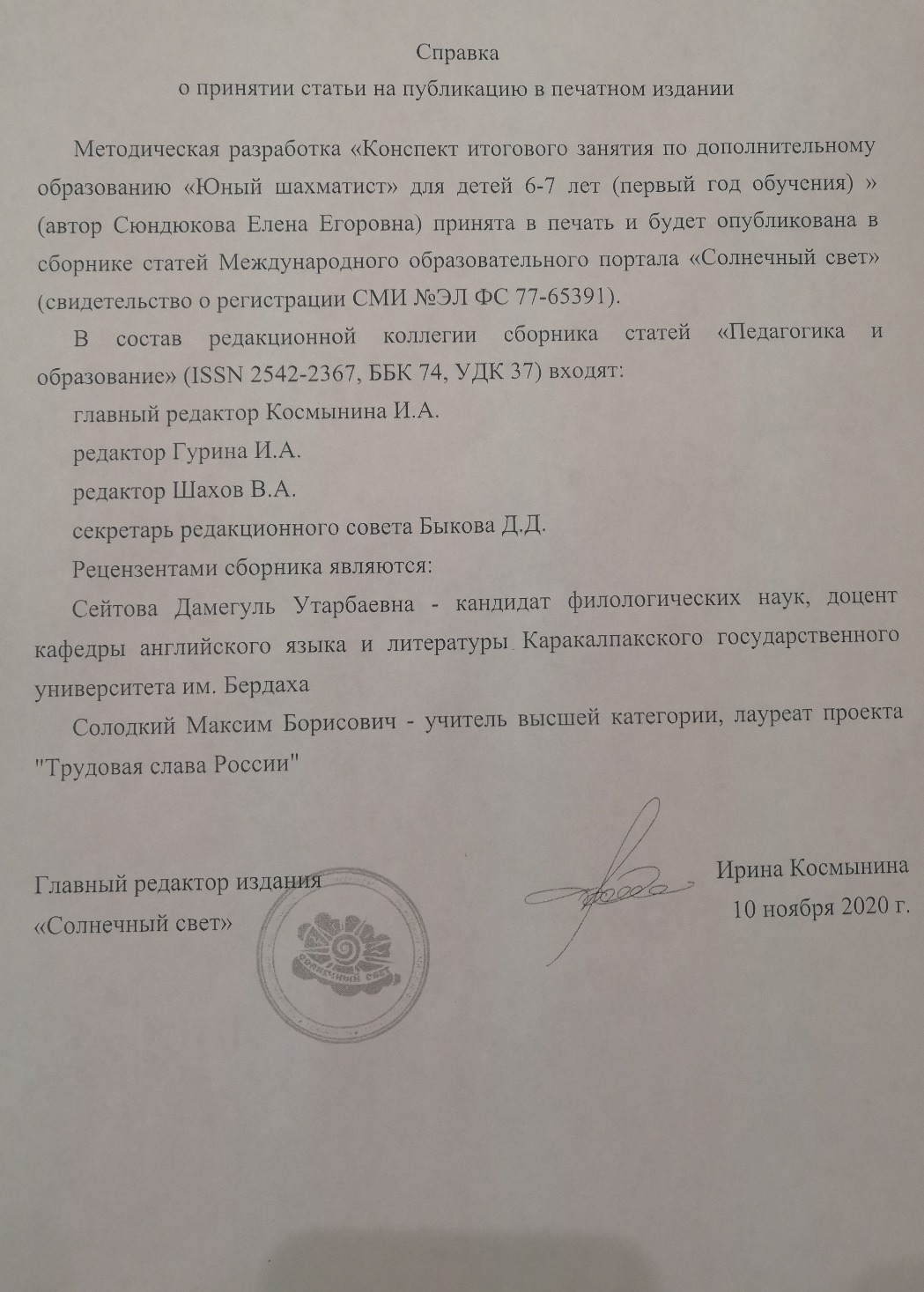 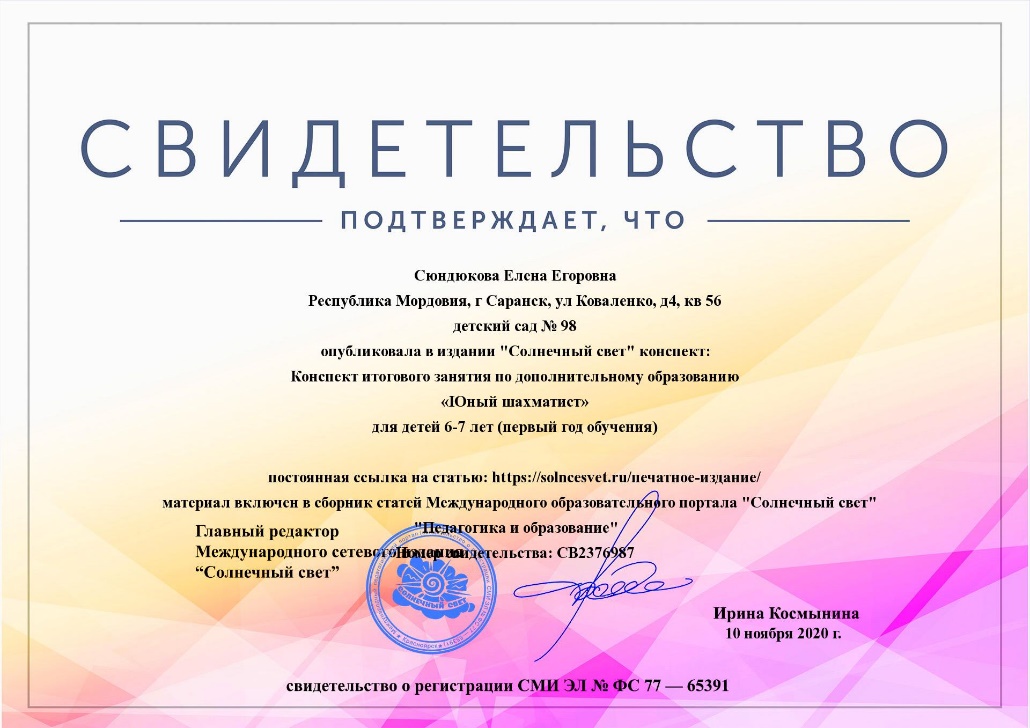 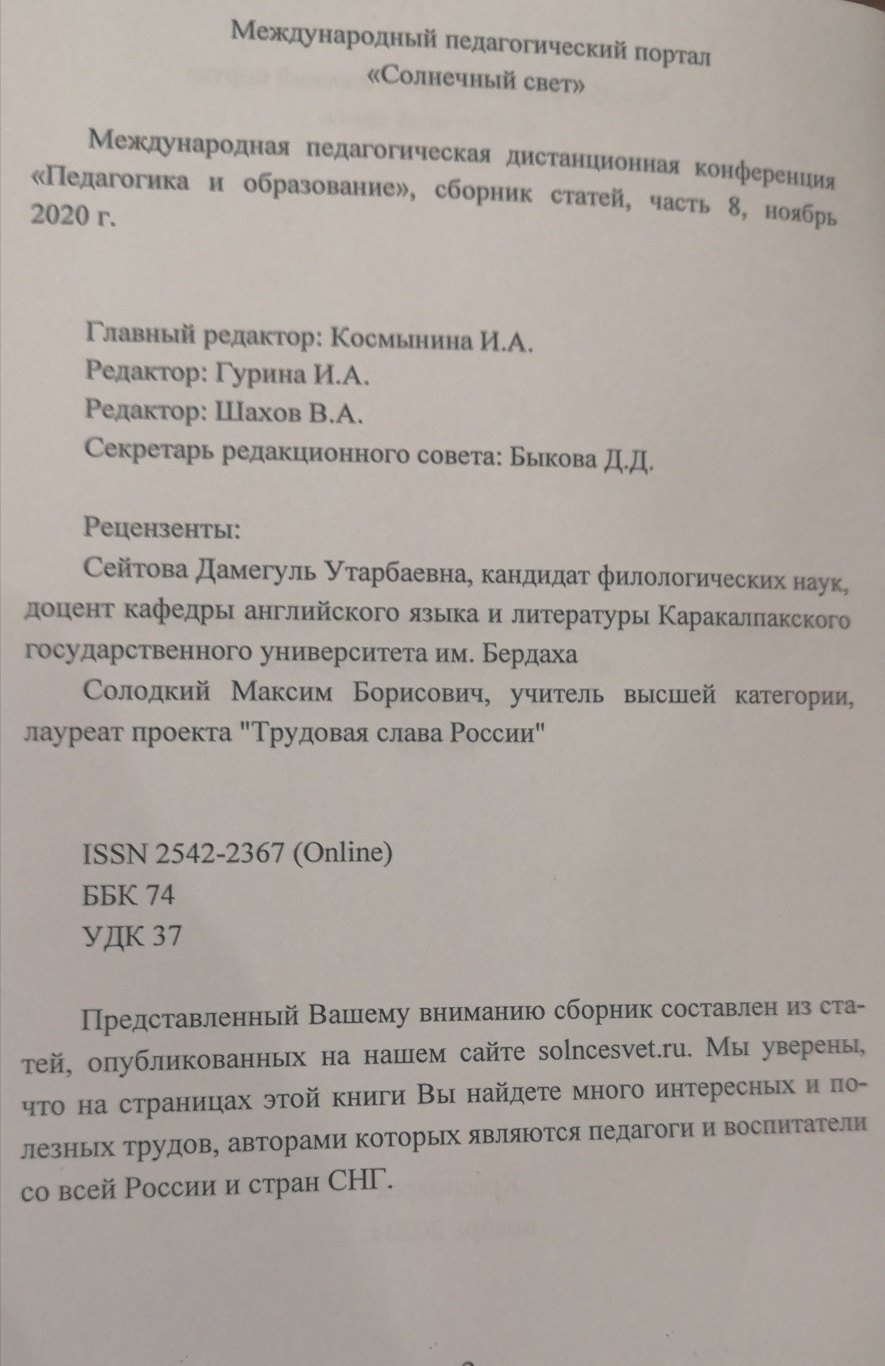 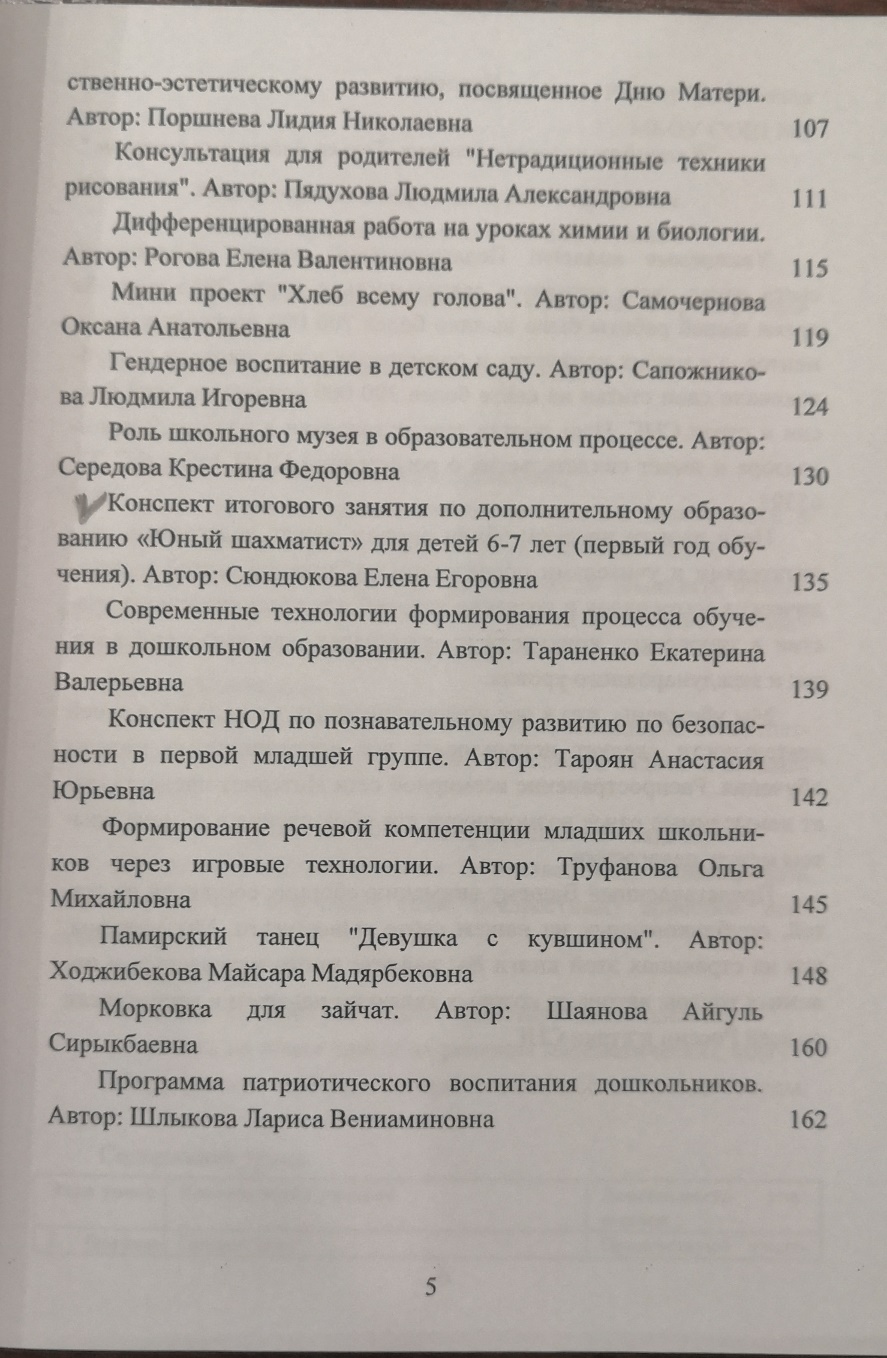 4. Результаты участия воспитанников: конкурсах; выставках; турнирах; соревнованиях; акциях; фестивалях.
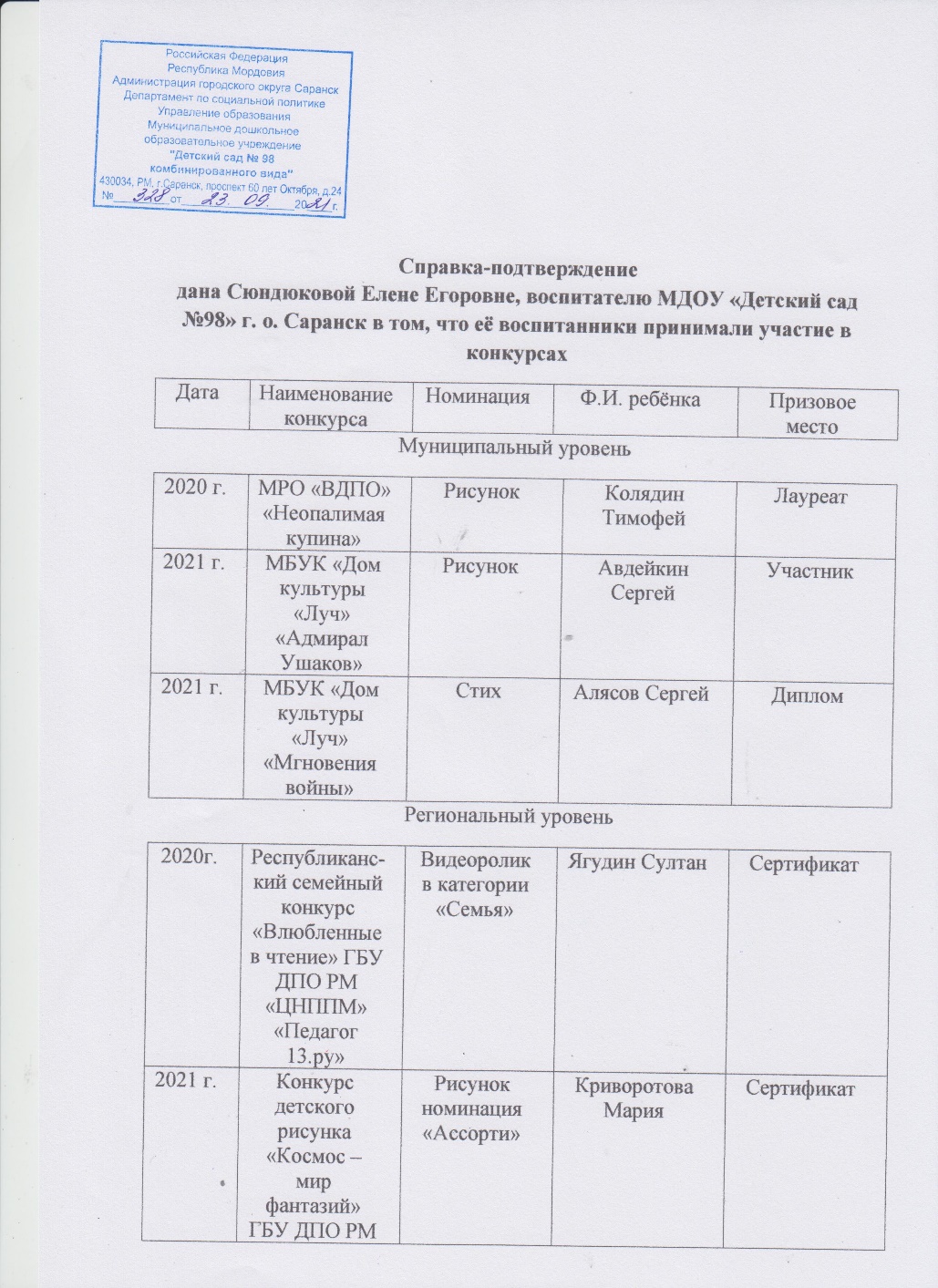 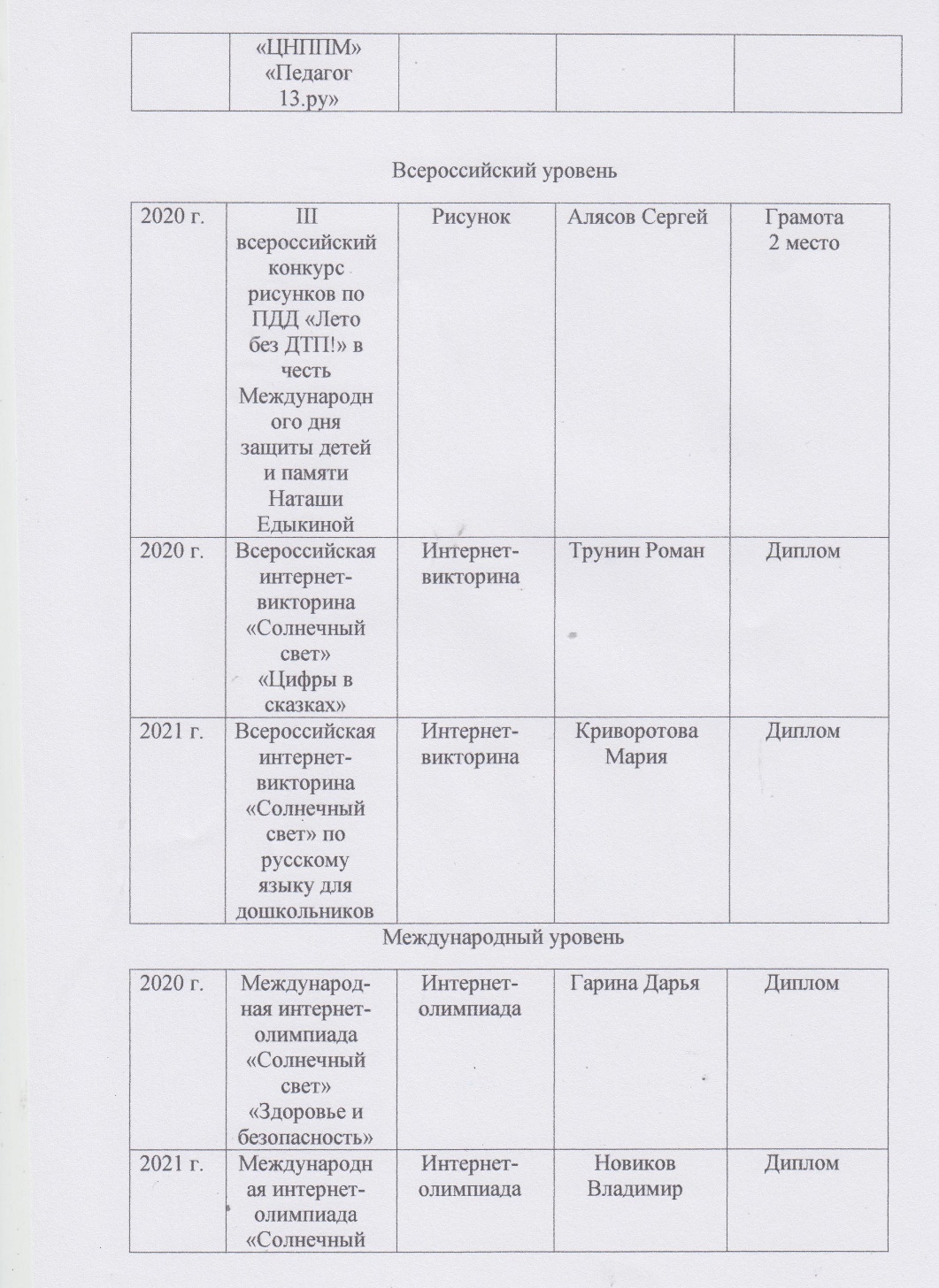 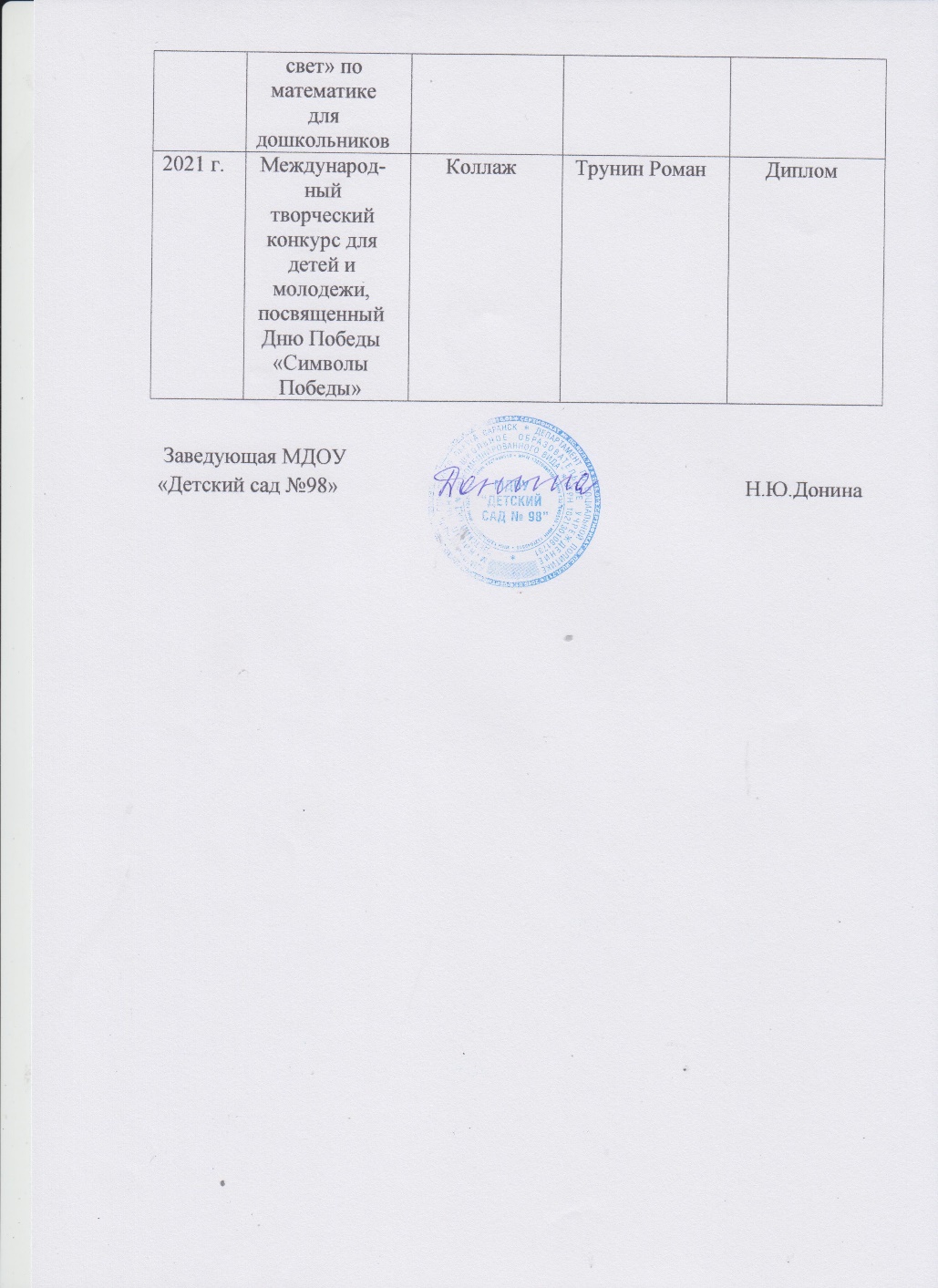 Победы и призовые места в заочных/дистанционных мероприятиях в сети «Интернет»
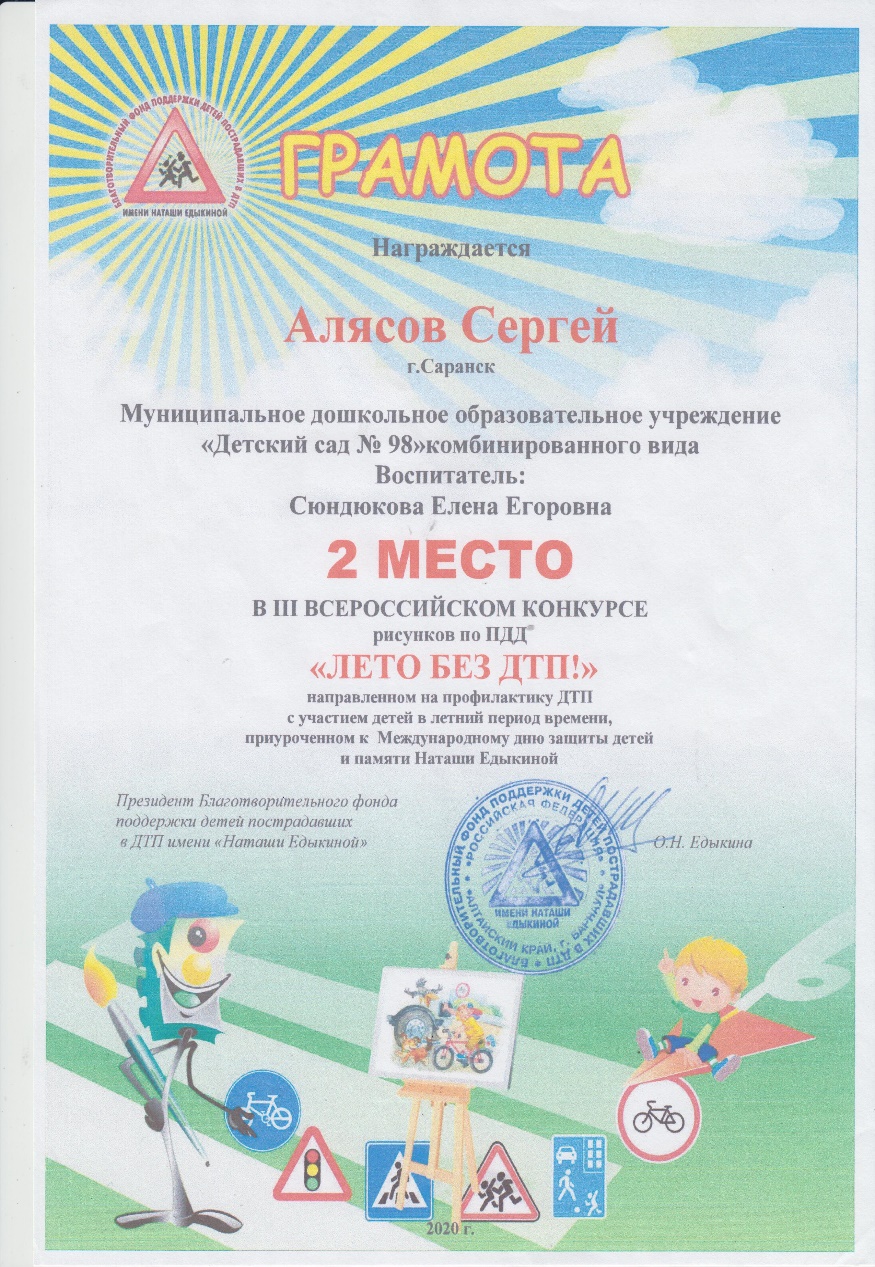 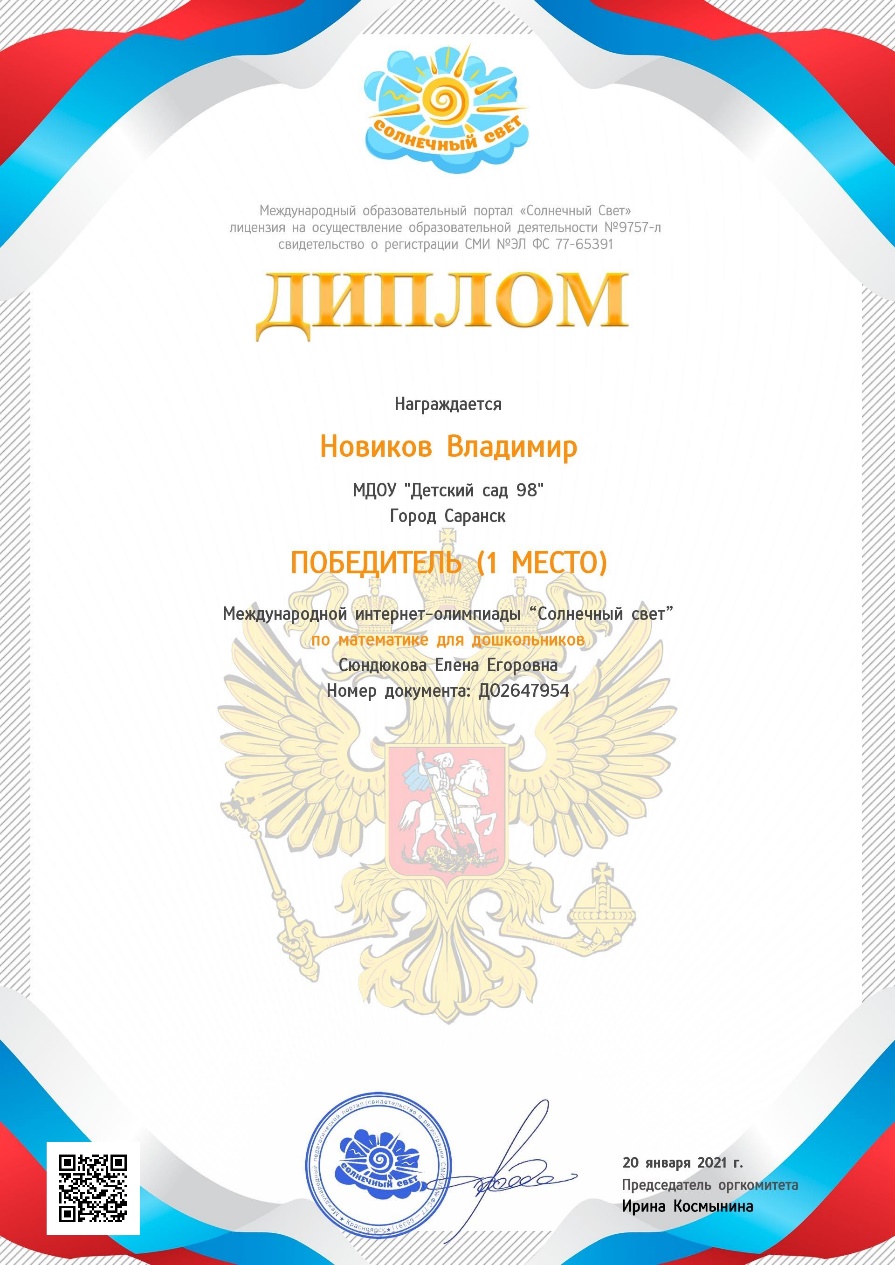 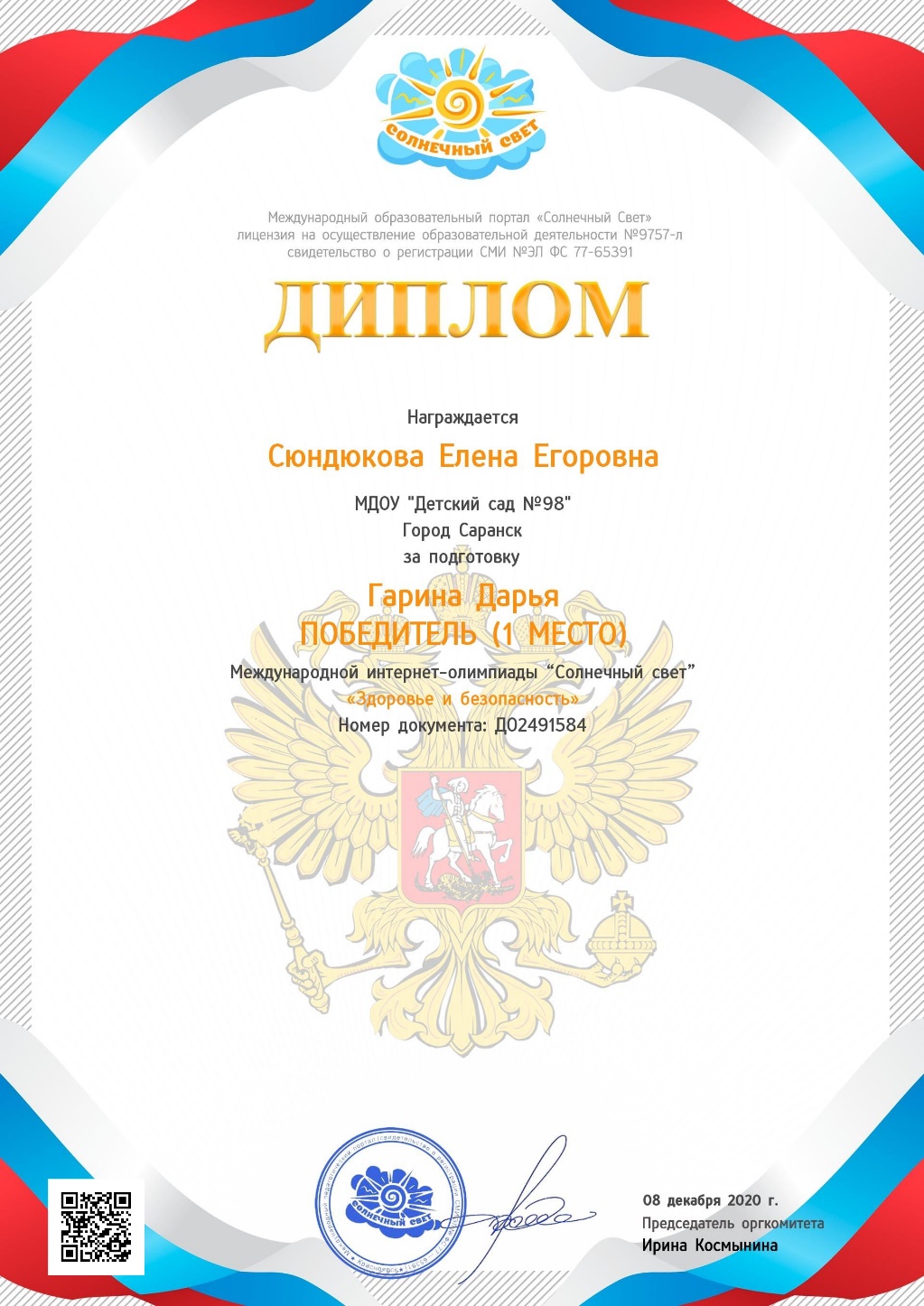 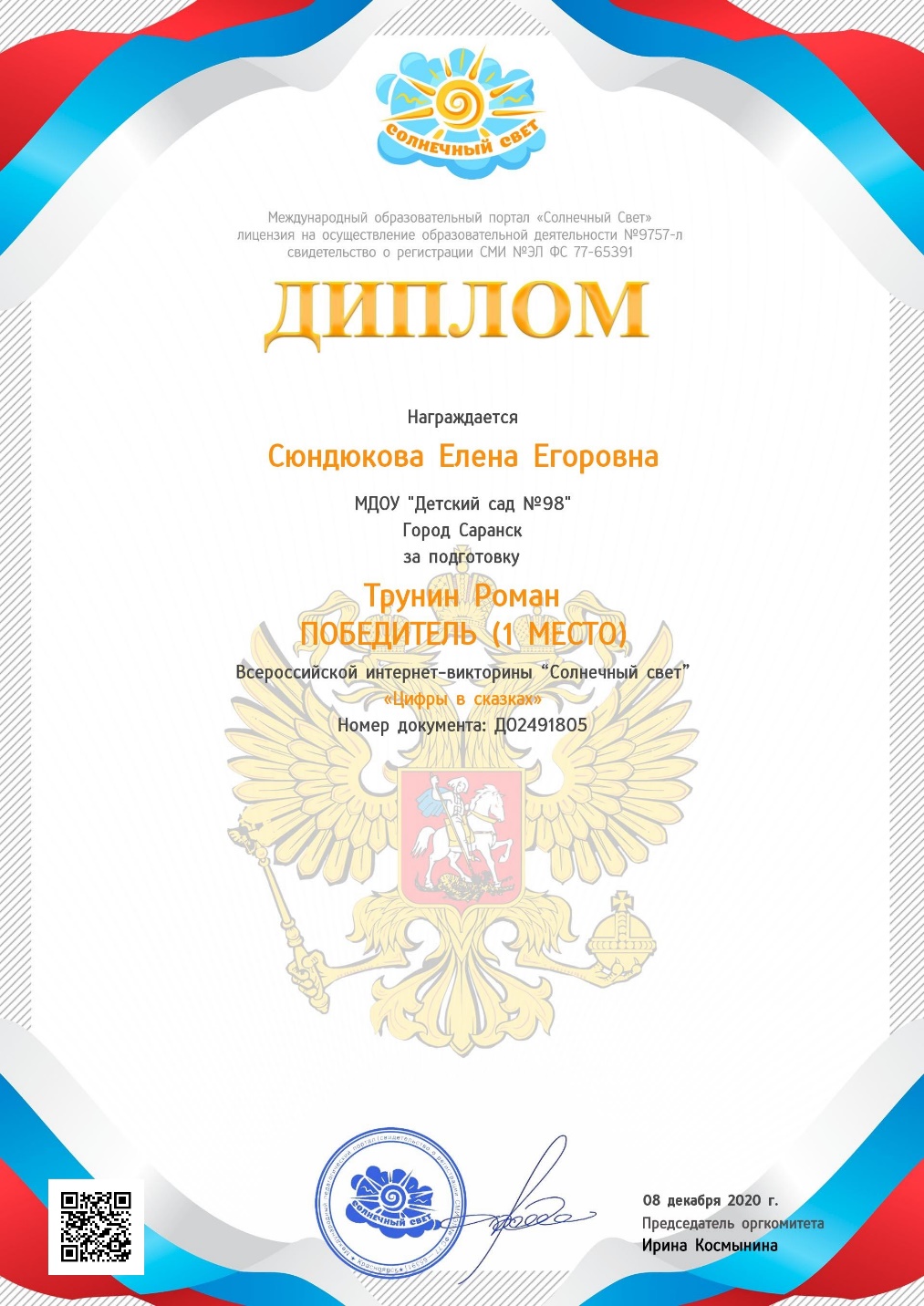 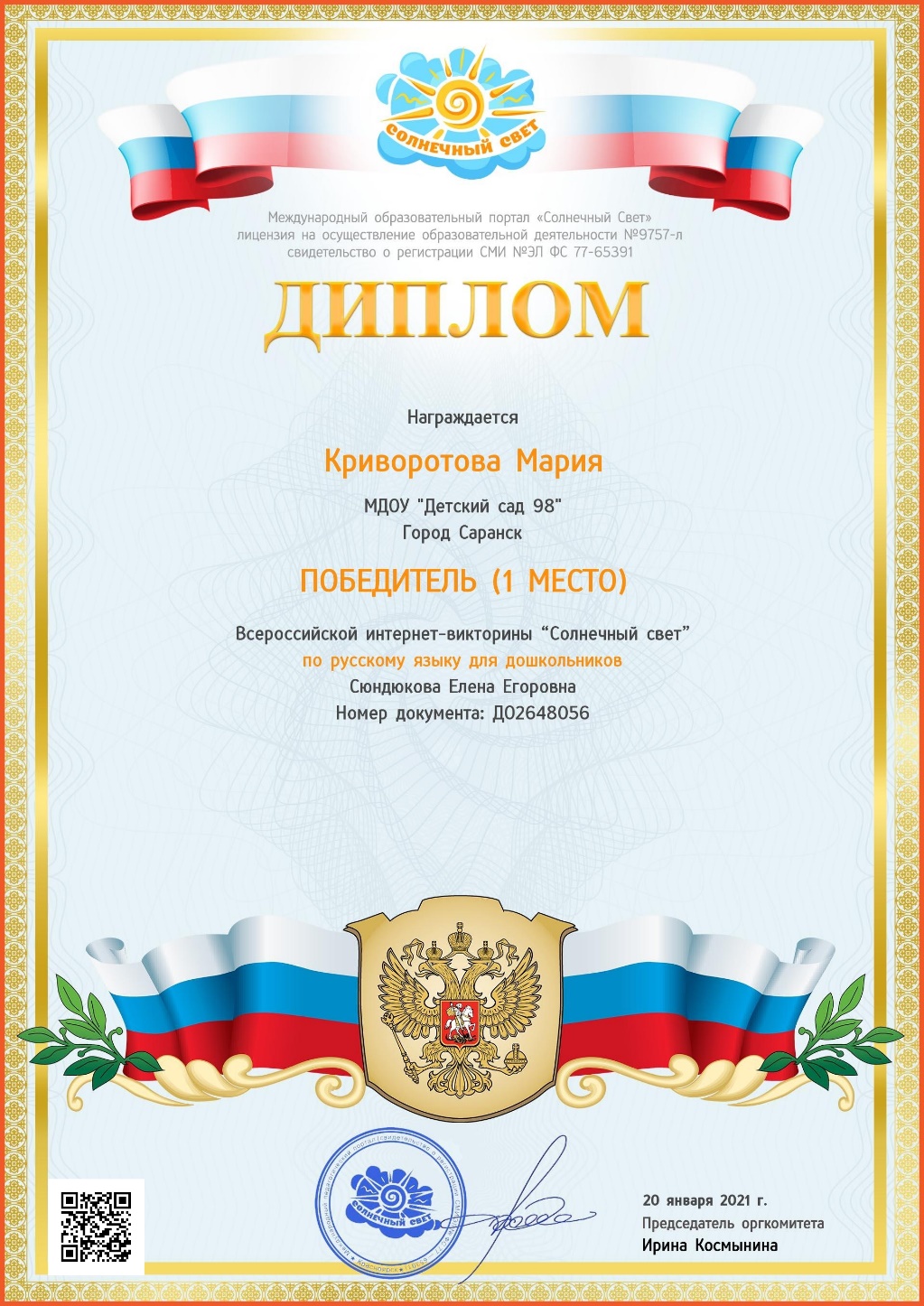 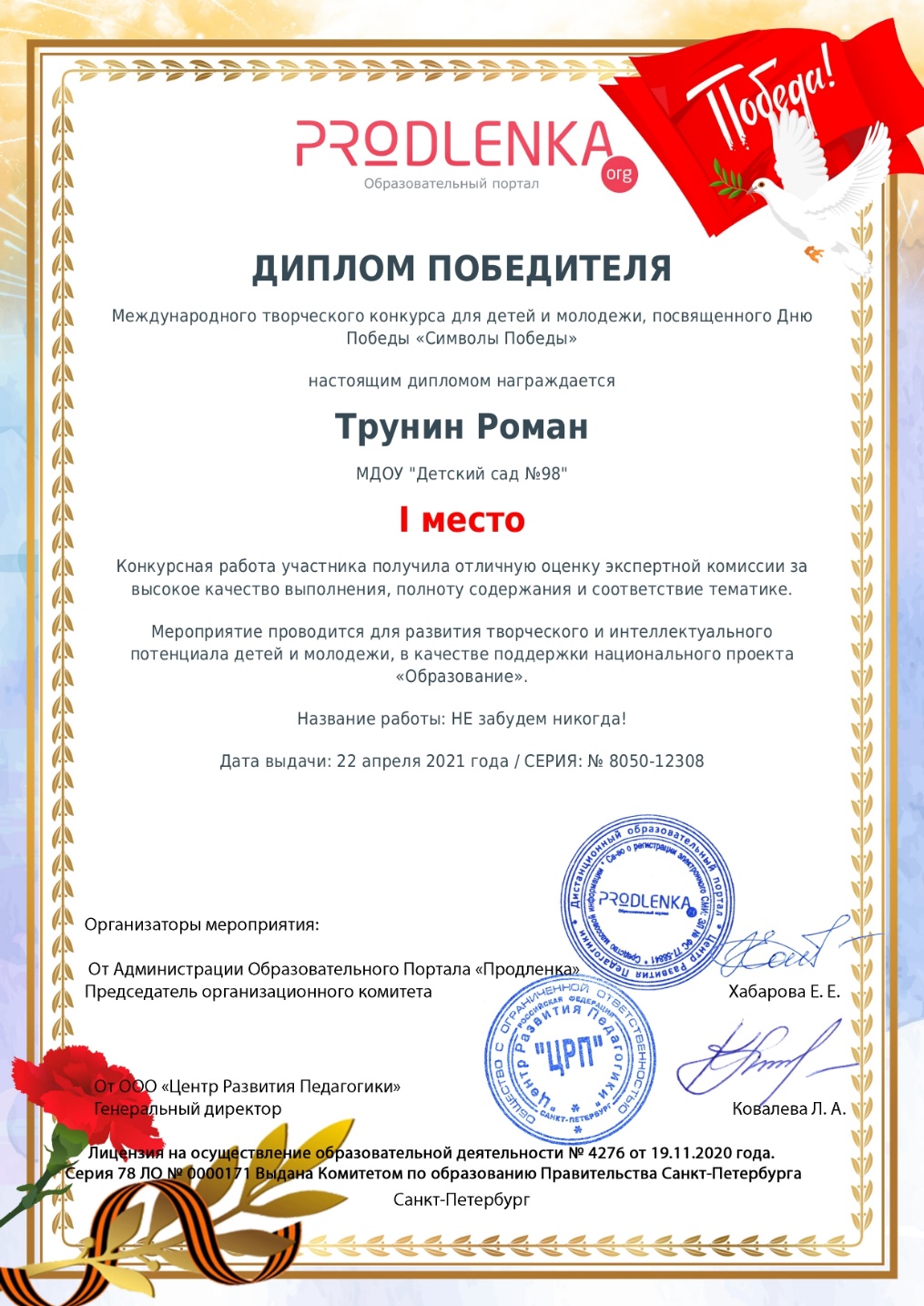 Победы и призовые места в очных муниципальных и региональных мероприятиях
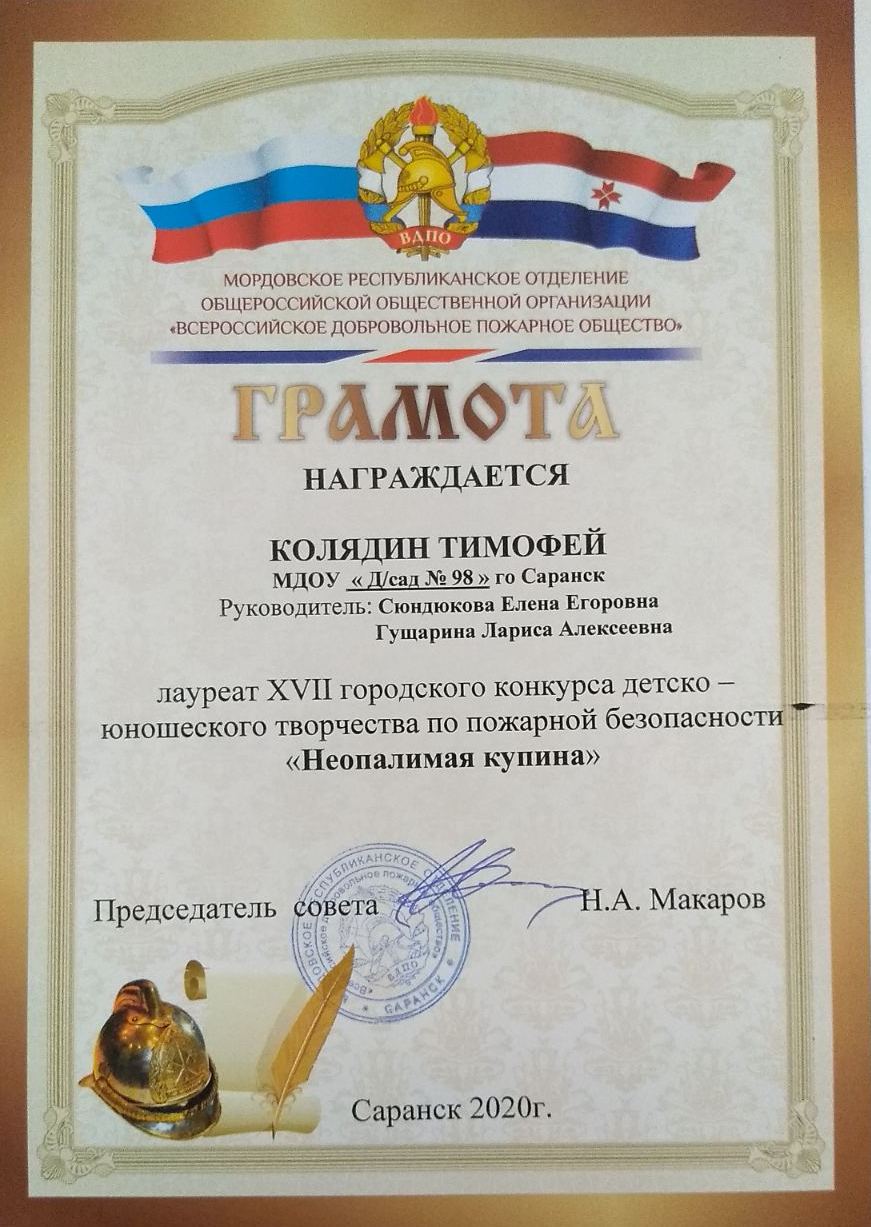 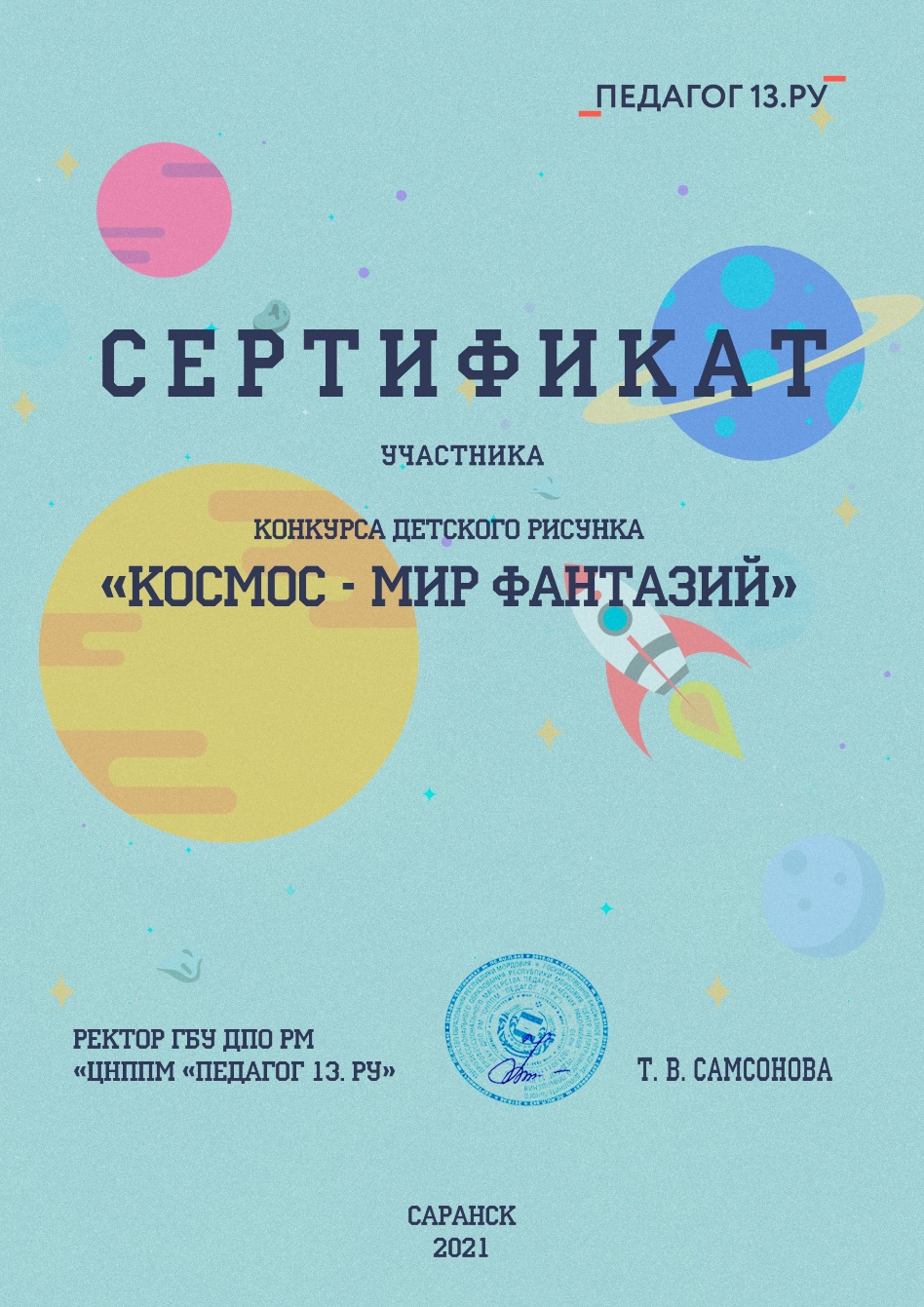 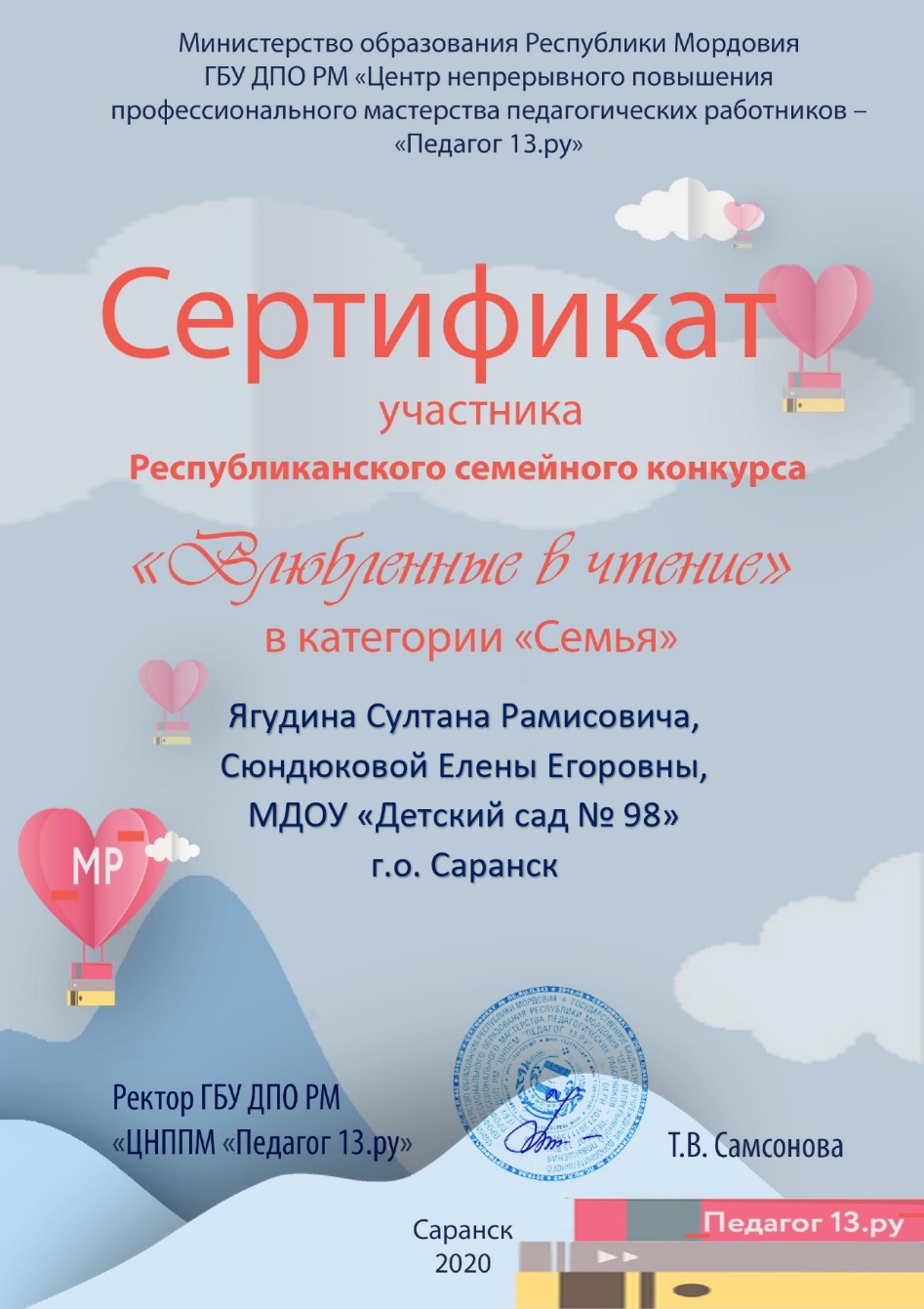 5. Наличие авторских программ, методических пособий
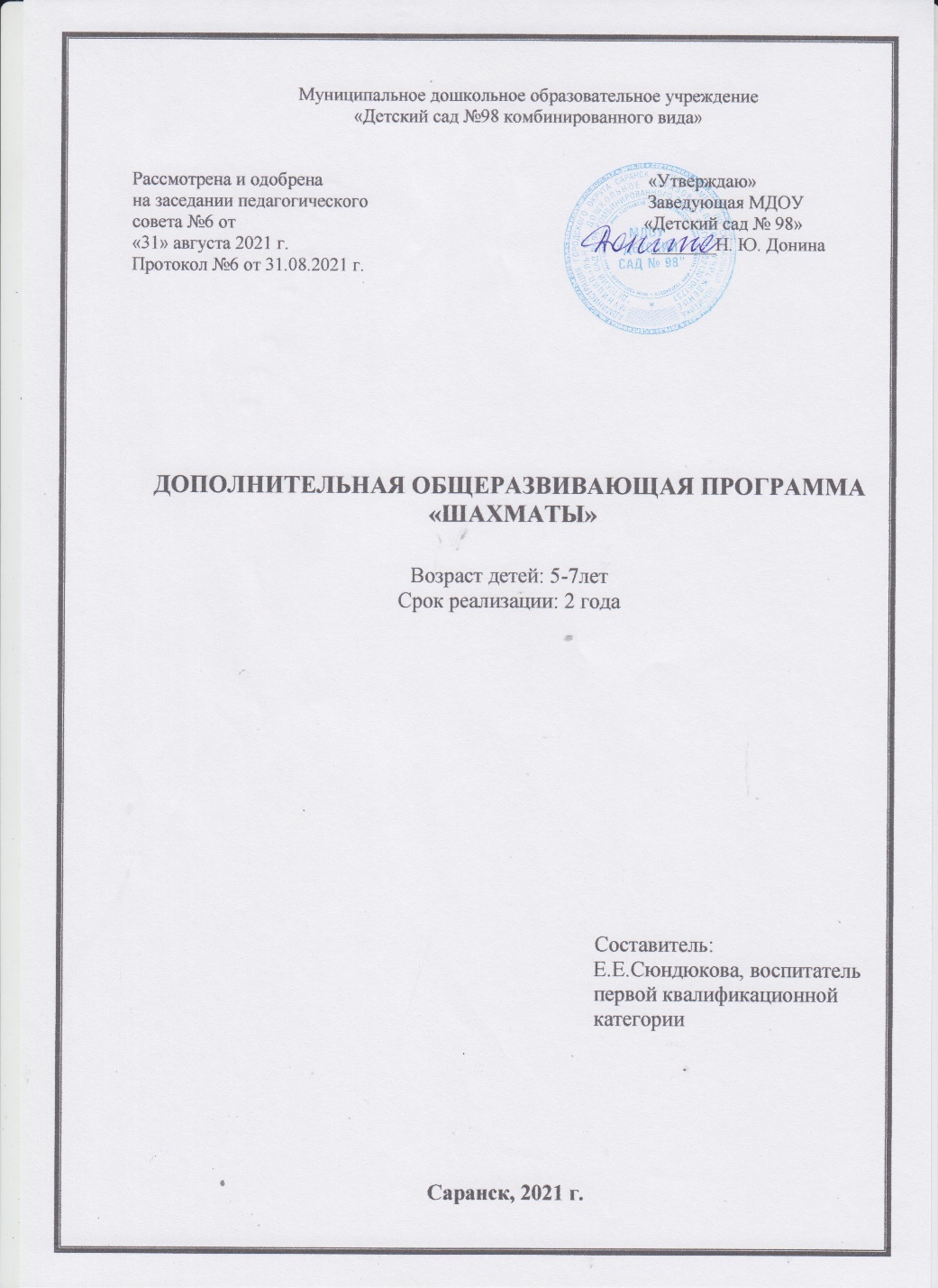 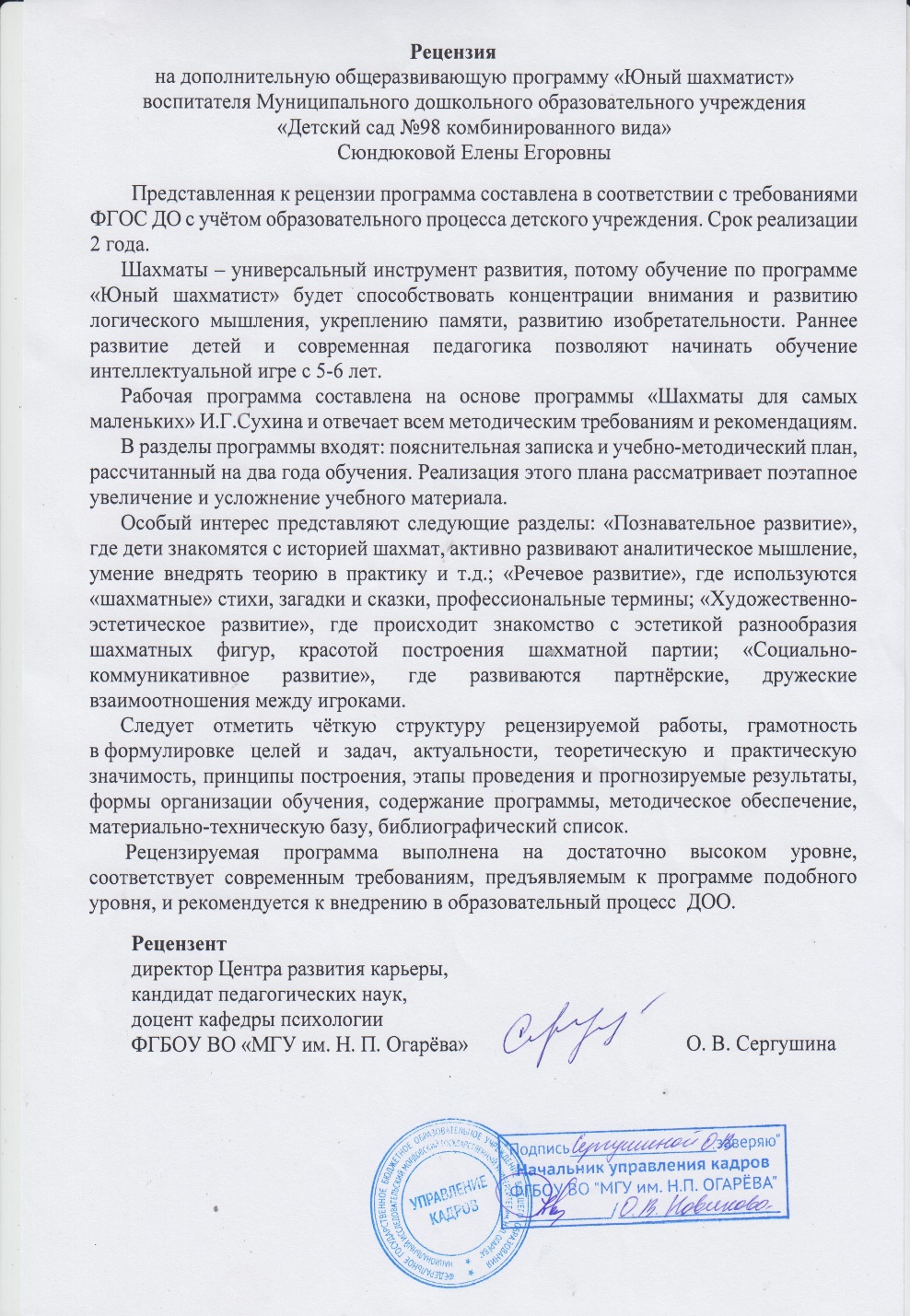 6. Выступления на заседаниях методических советов, научно-практических конференциях, педагогических чтениях , семинарах, секциях , форумах
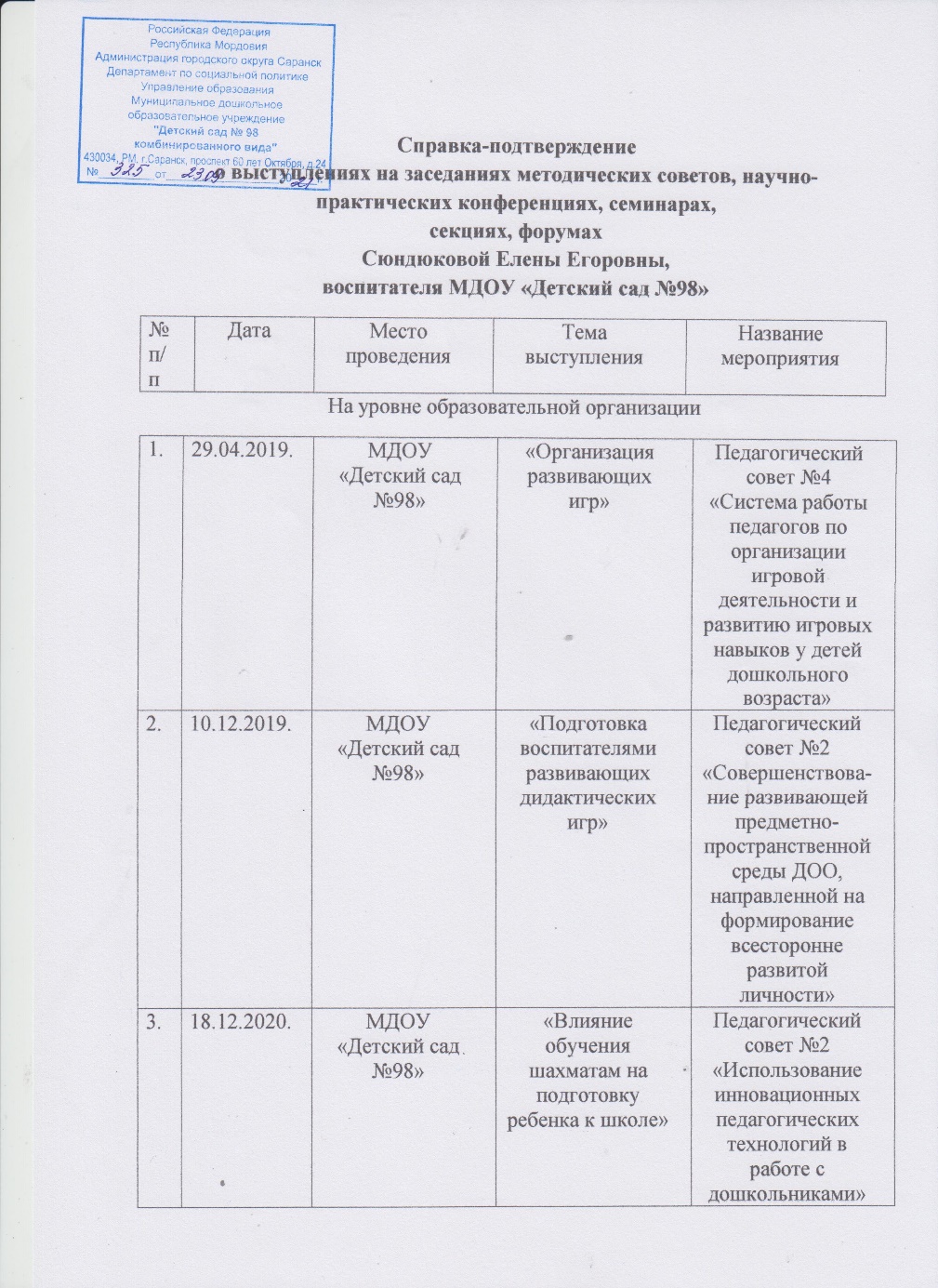 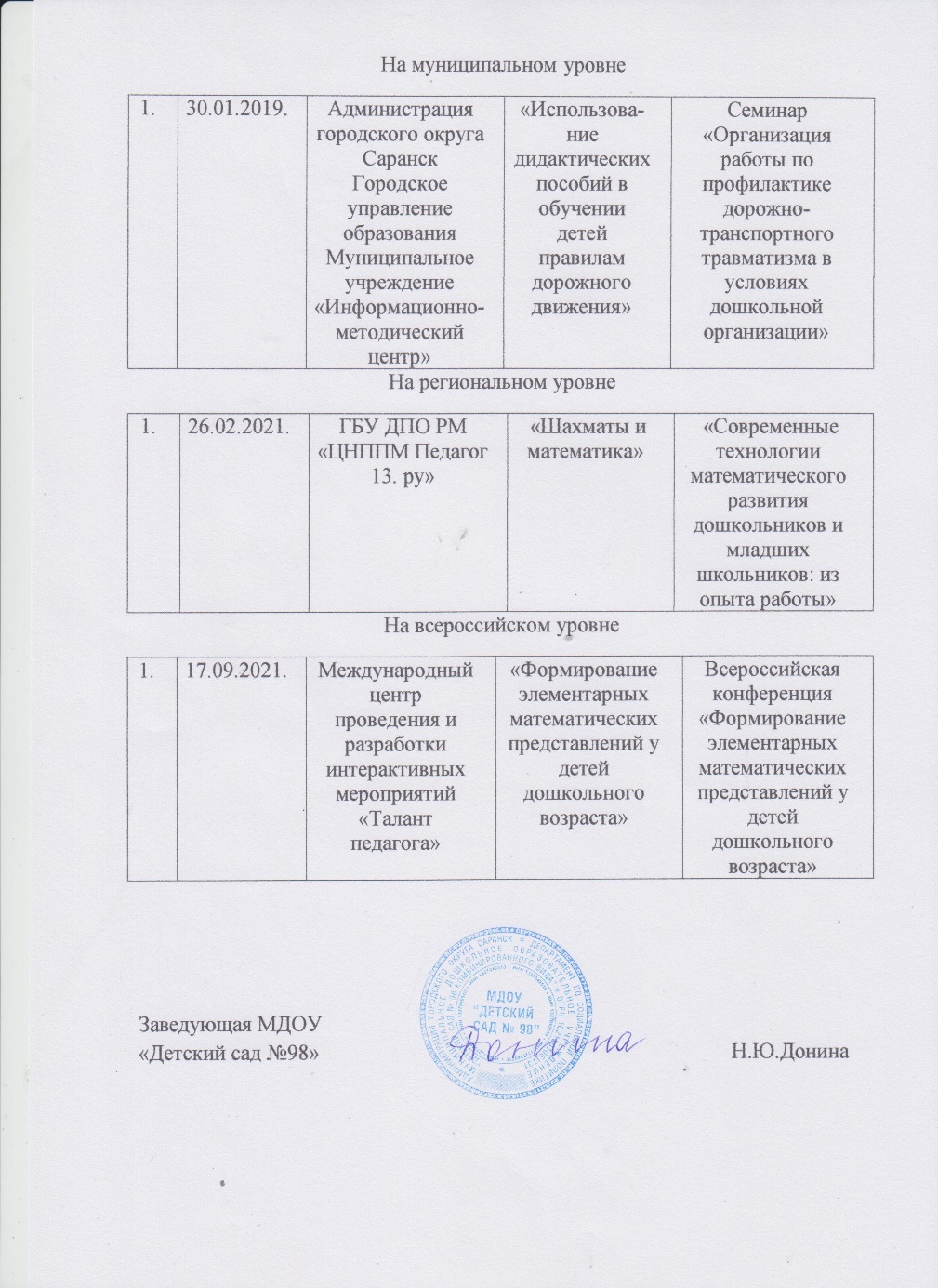 Муниципальный уровень
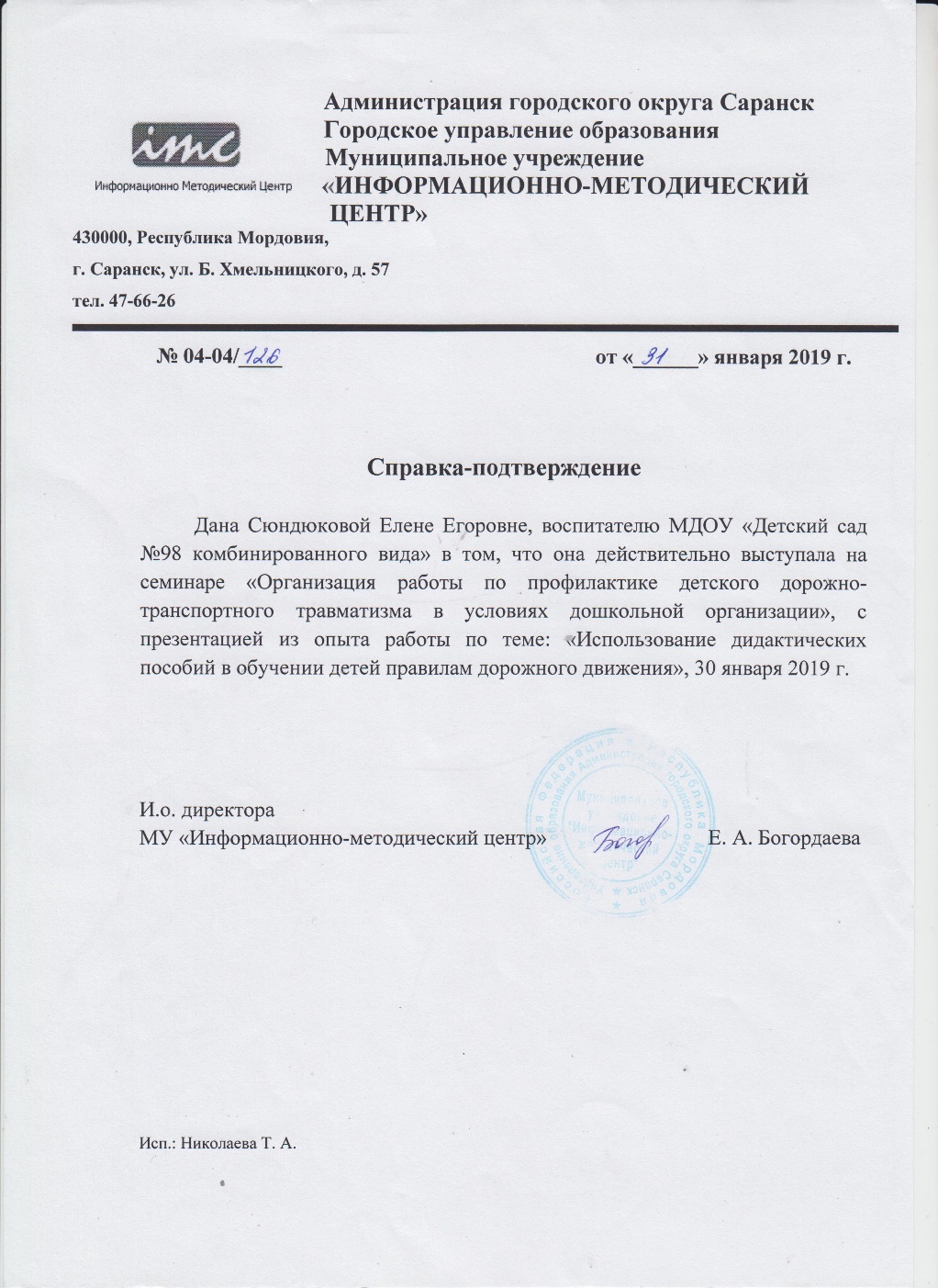 Региональный уровень
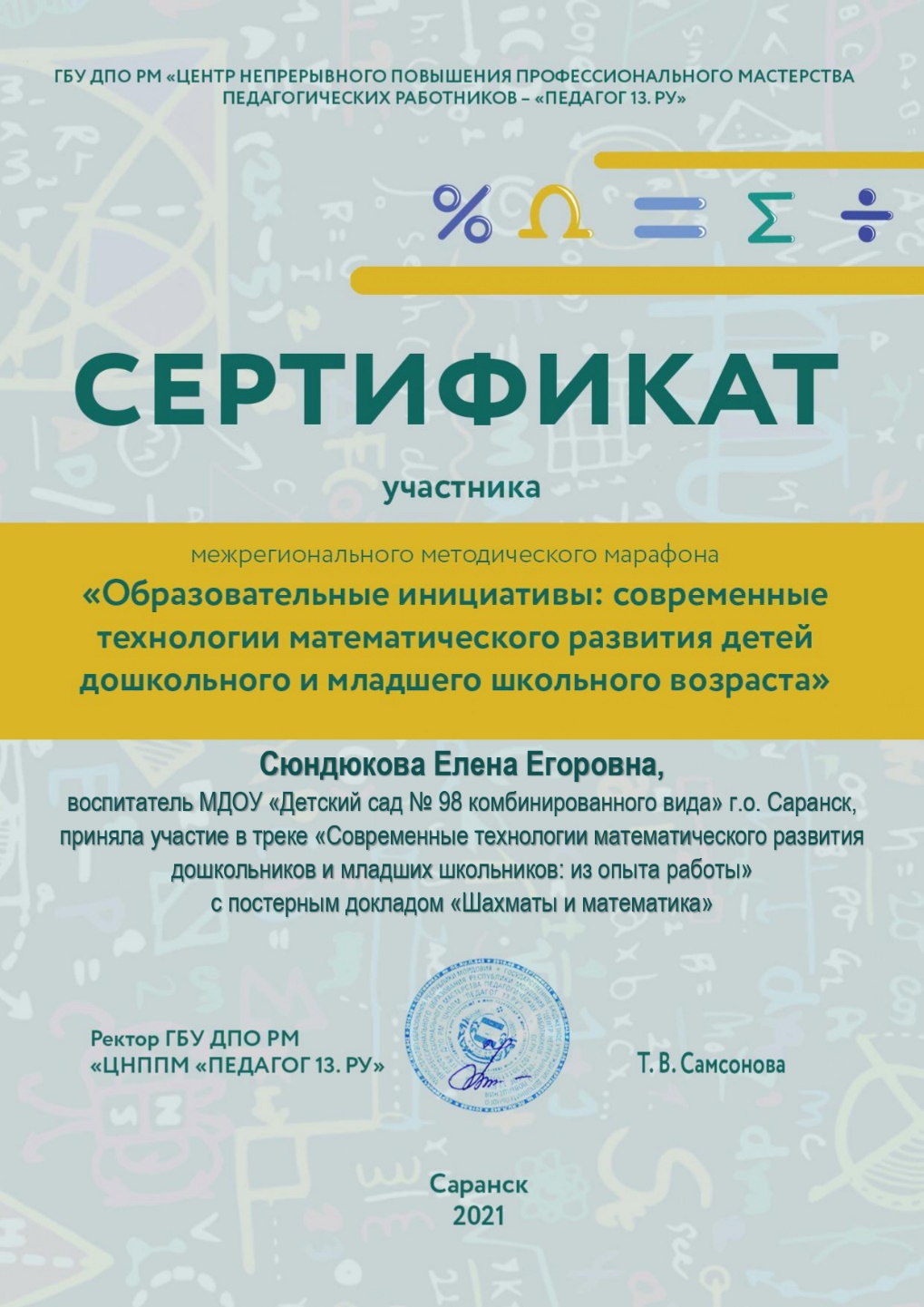 Всероссийский уровень
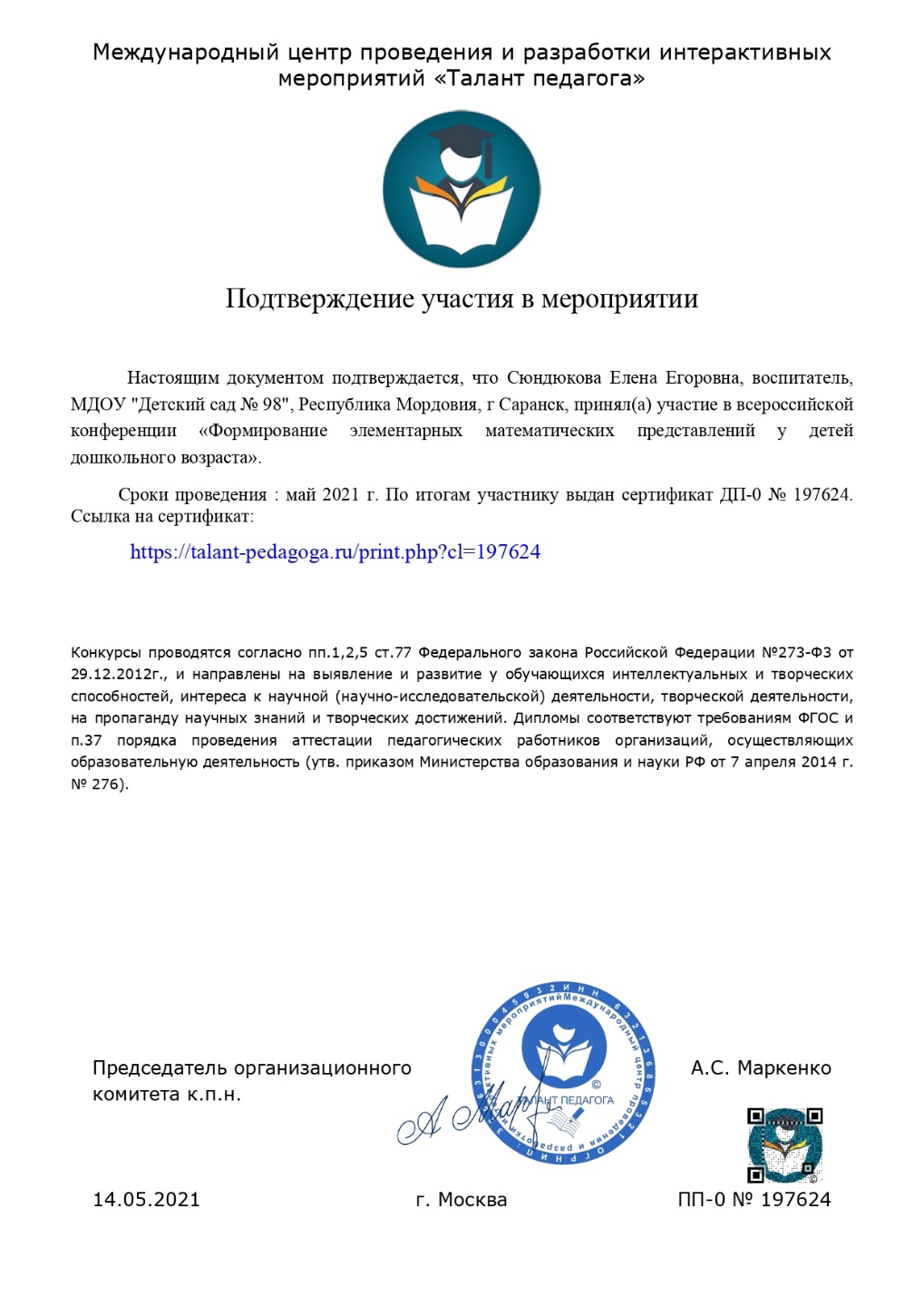 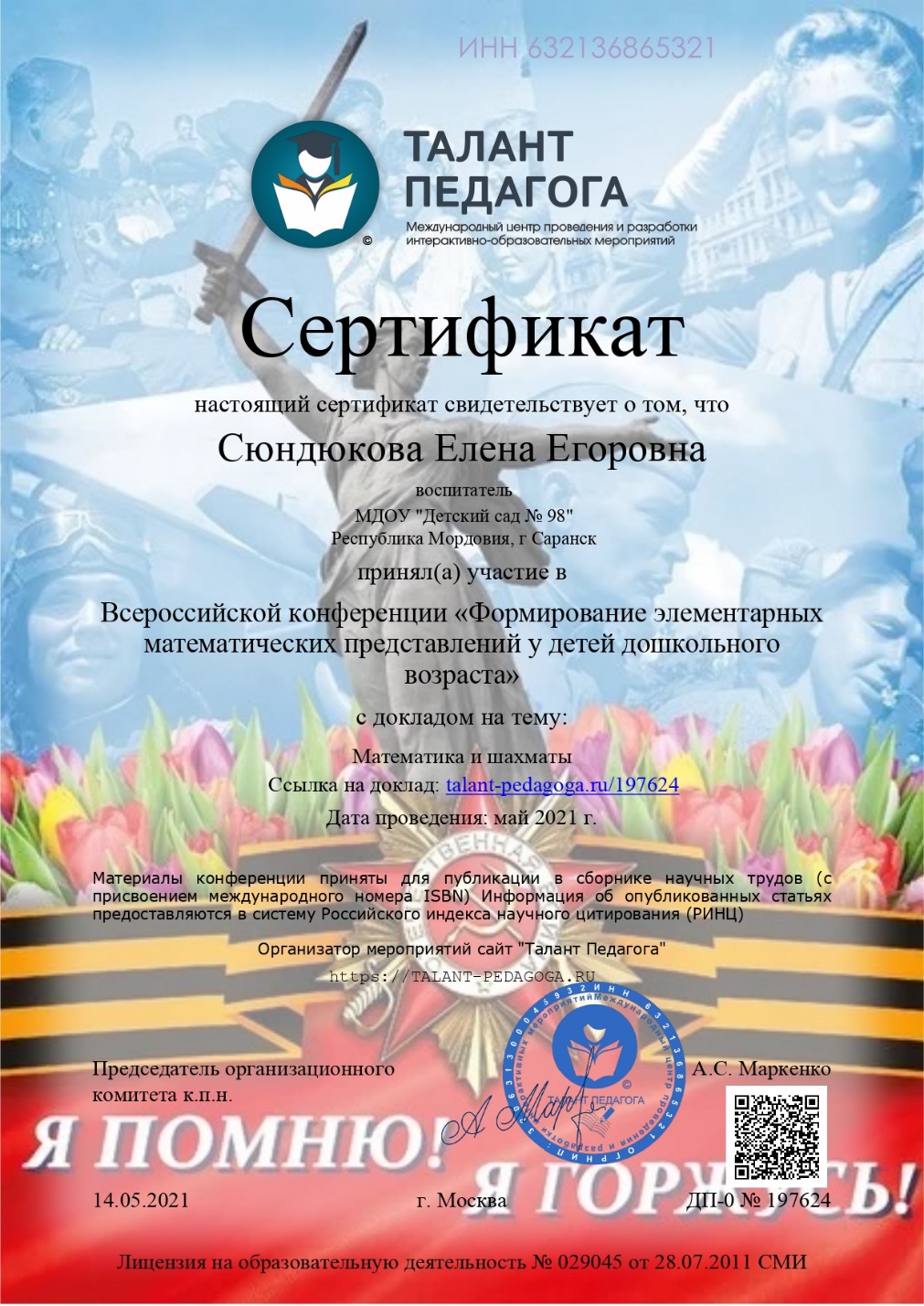 7. Проведение открытых занятий  
мастер-классов, мероприятий
Уровень образовательной организации
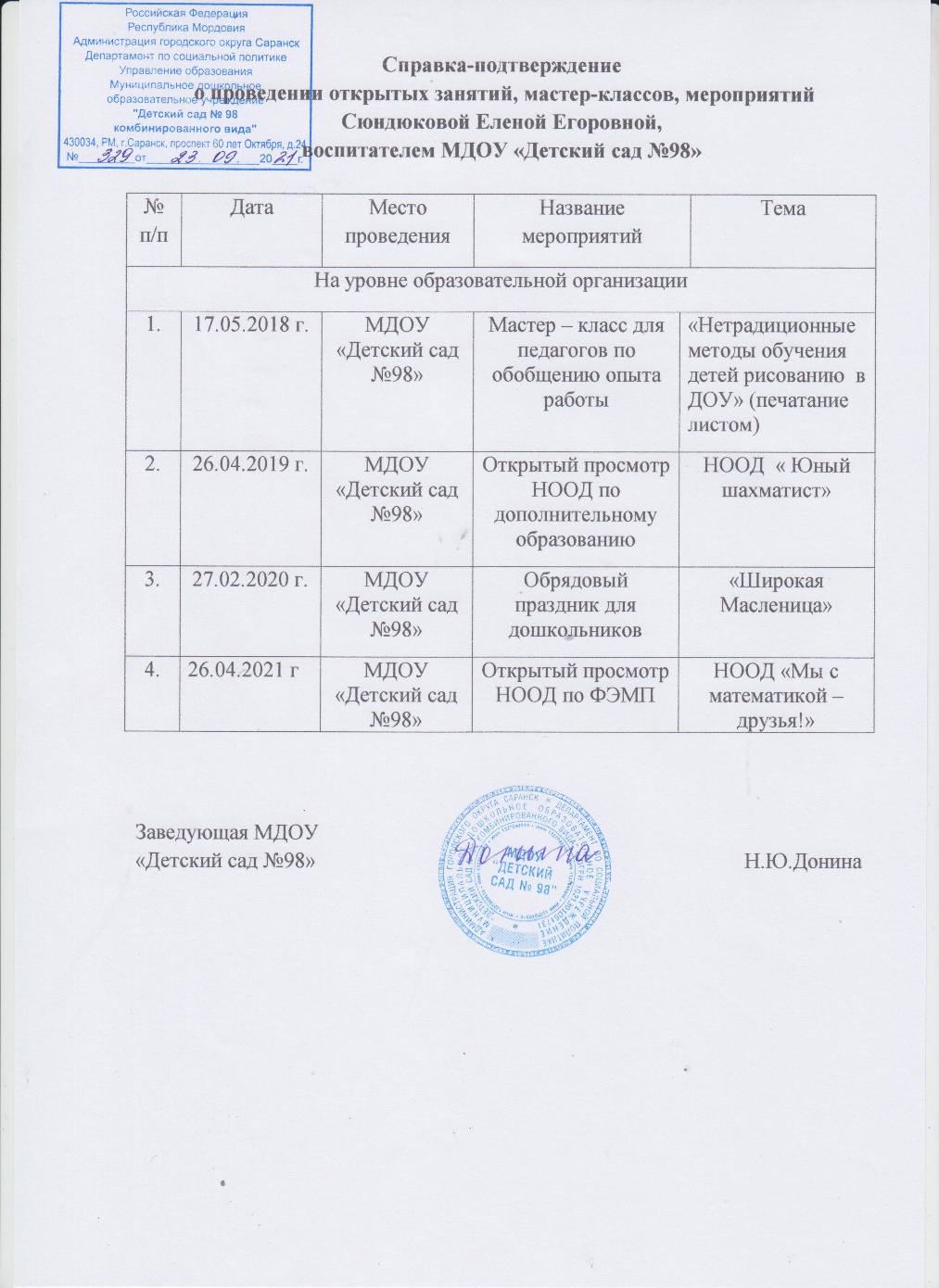 8. Экспертная деятельность
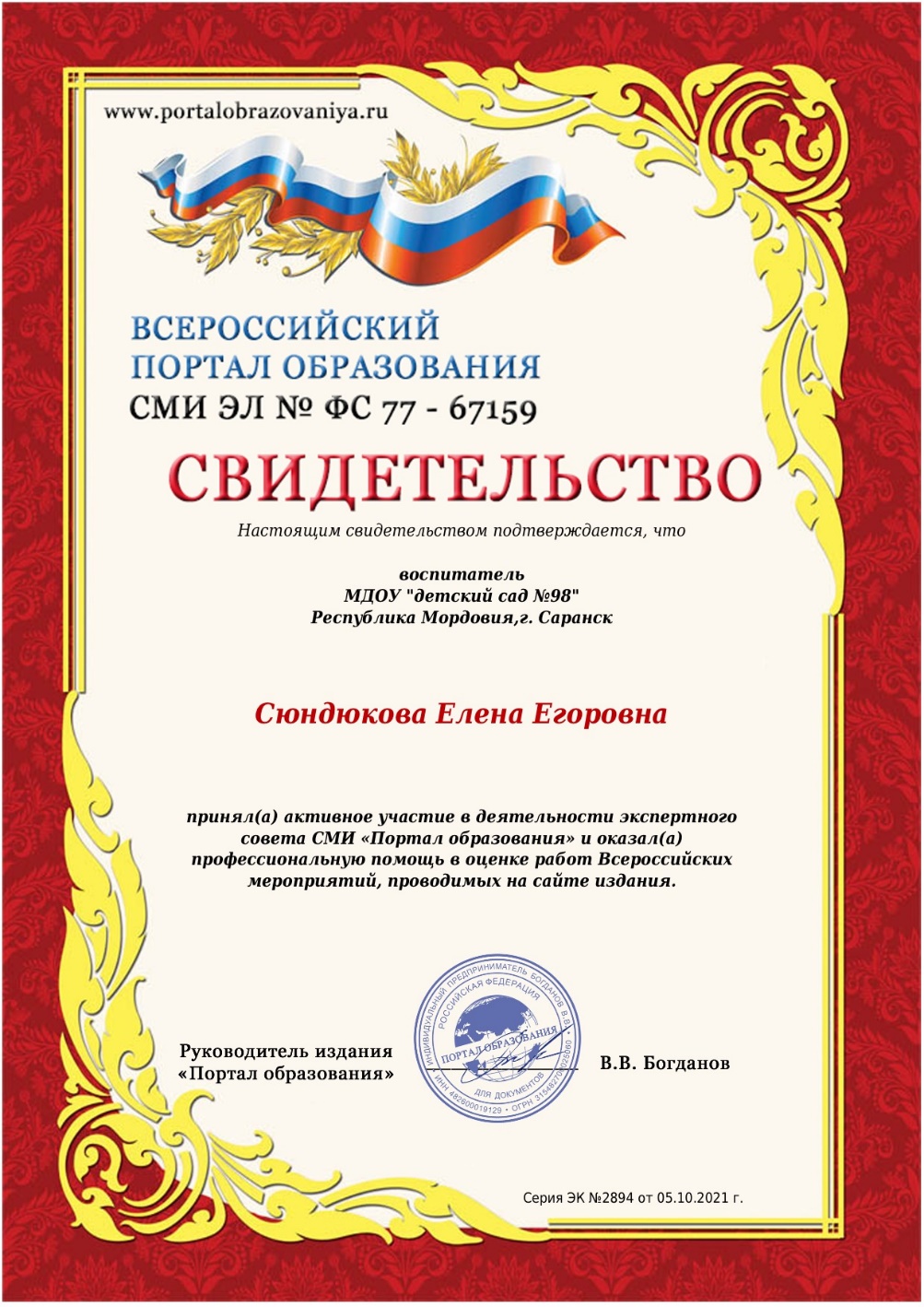 9. Общественно-педагогическая активность педагога : участие в комиссиях, педагогических сообществах, в жюри конкурсов
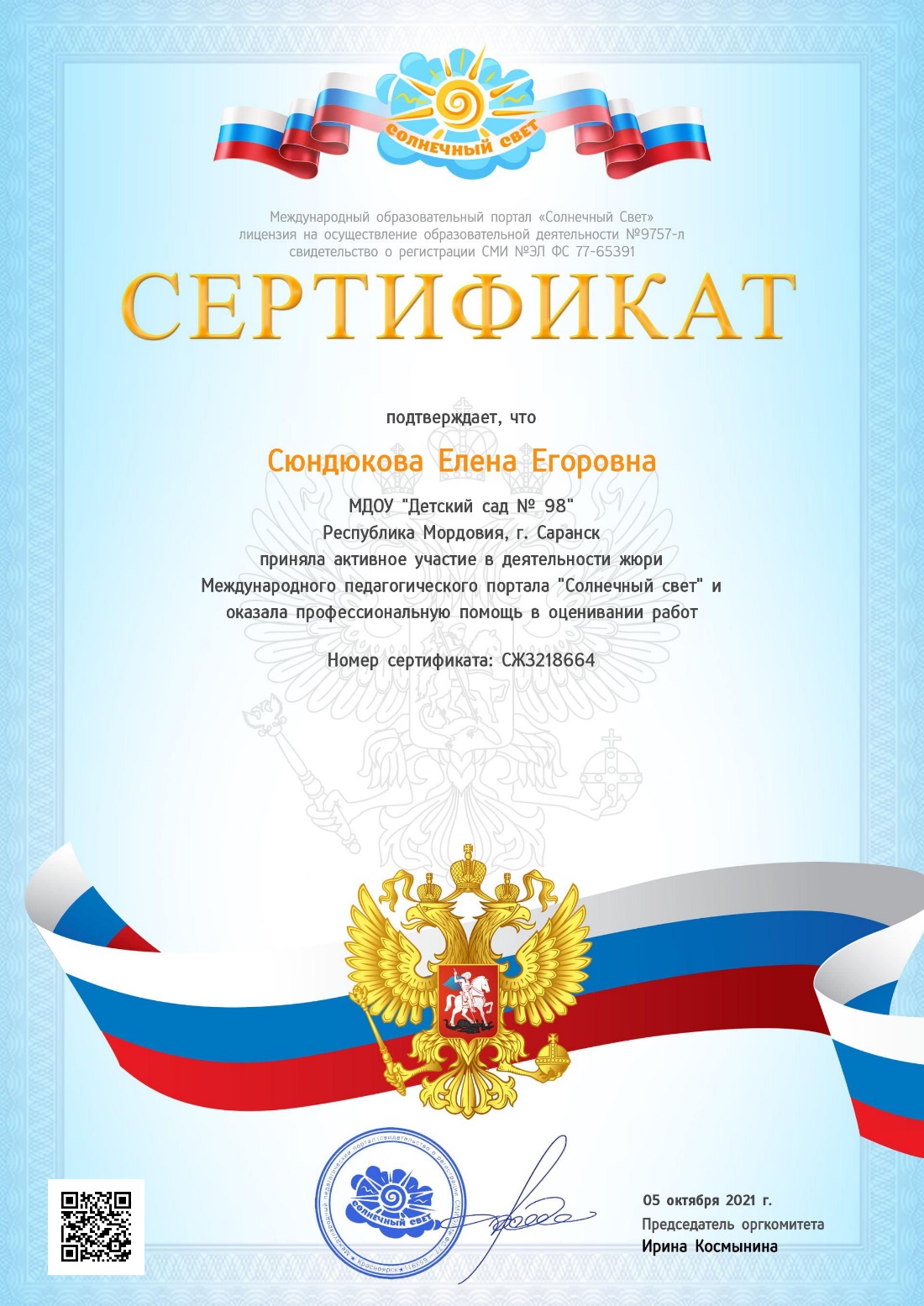 10. Позитивные результаты работы с воспитанниками
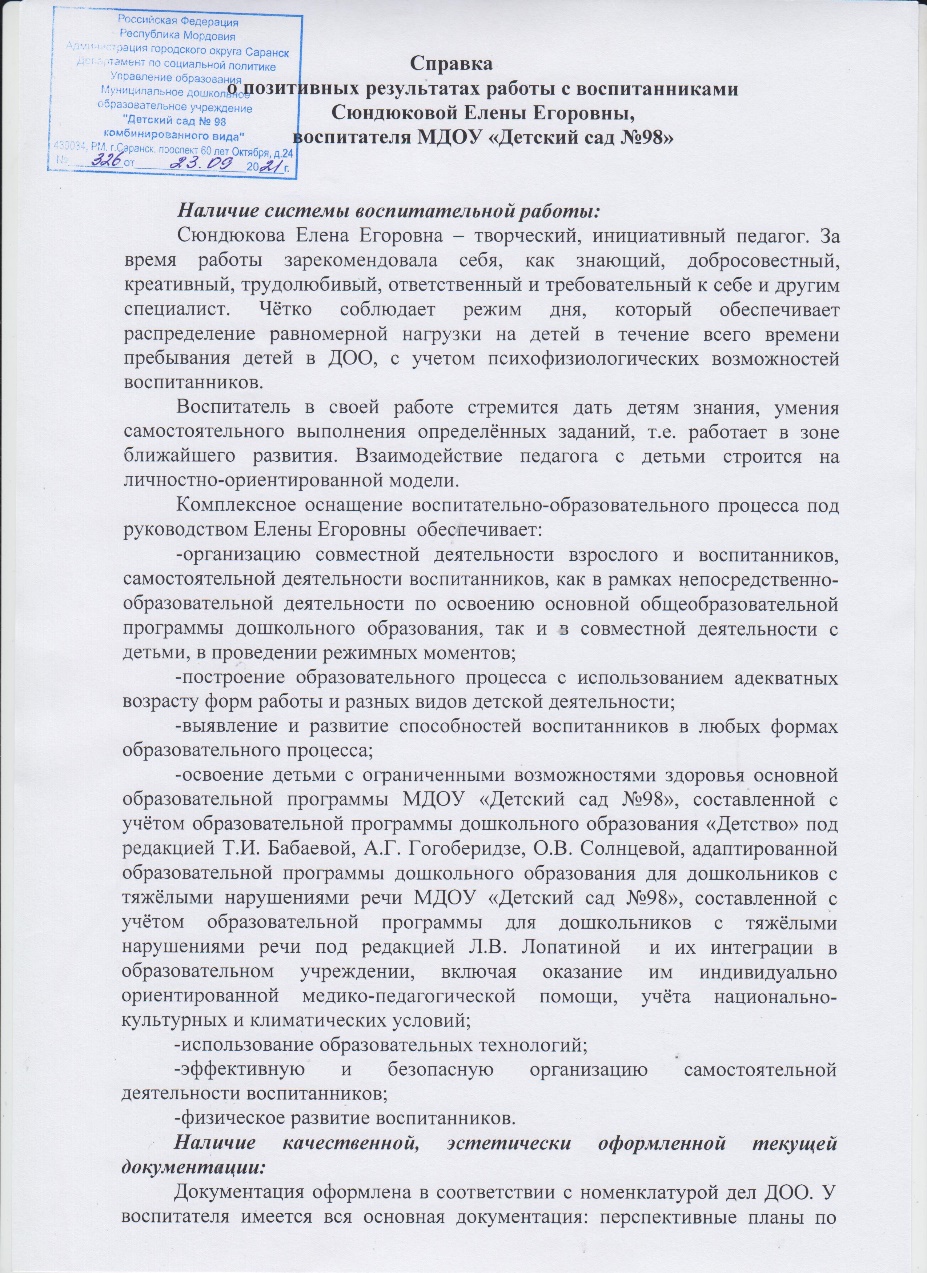 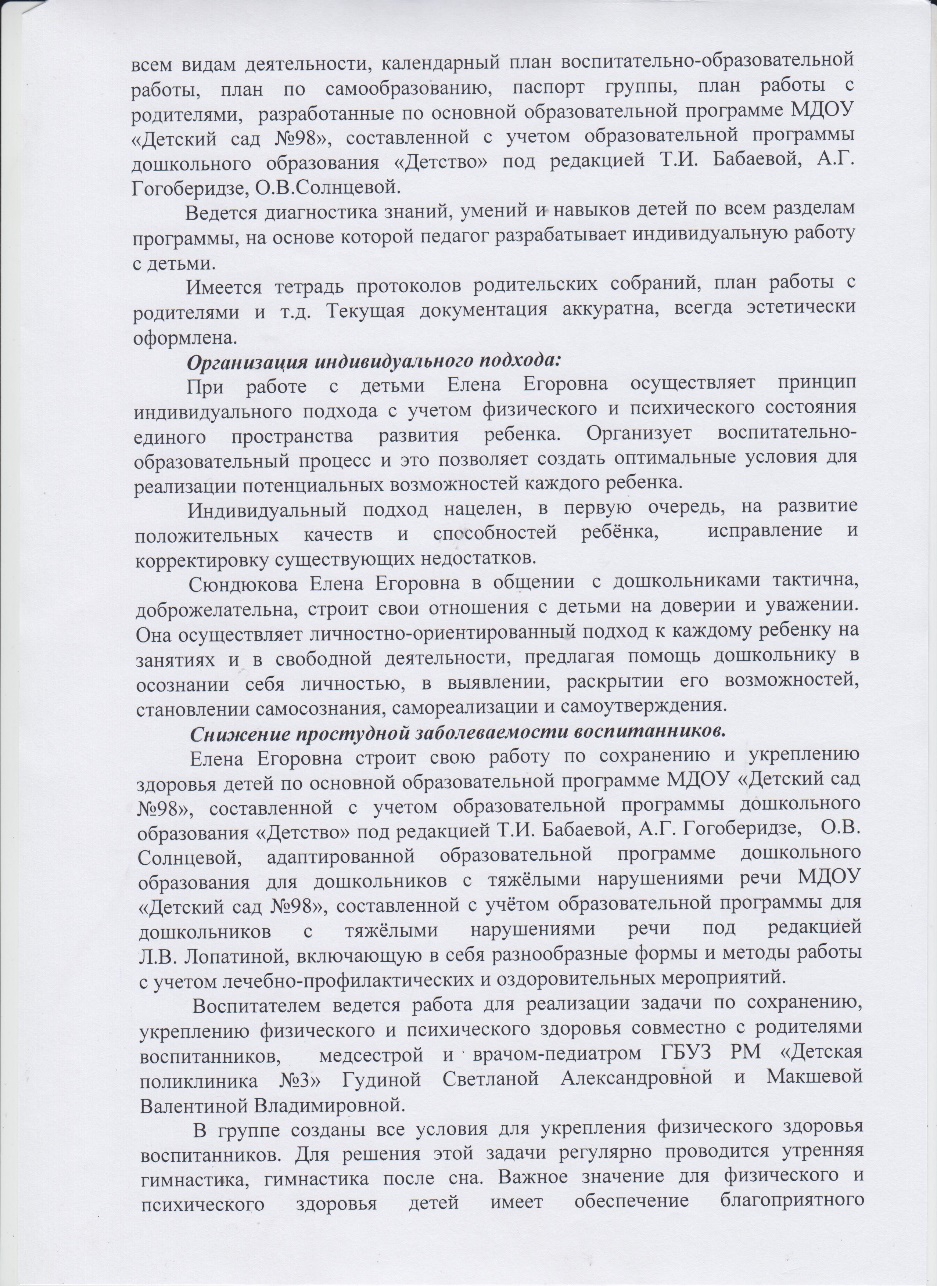 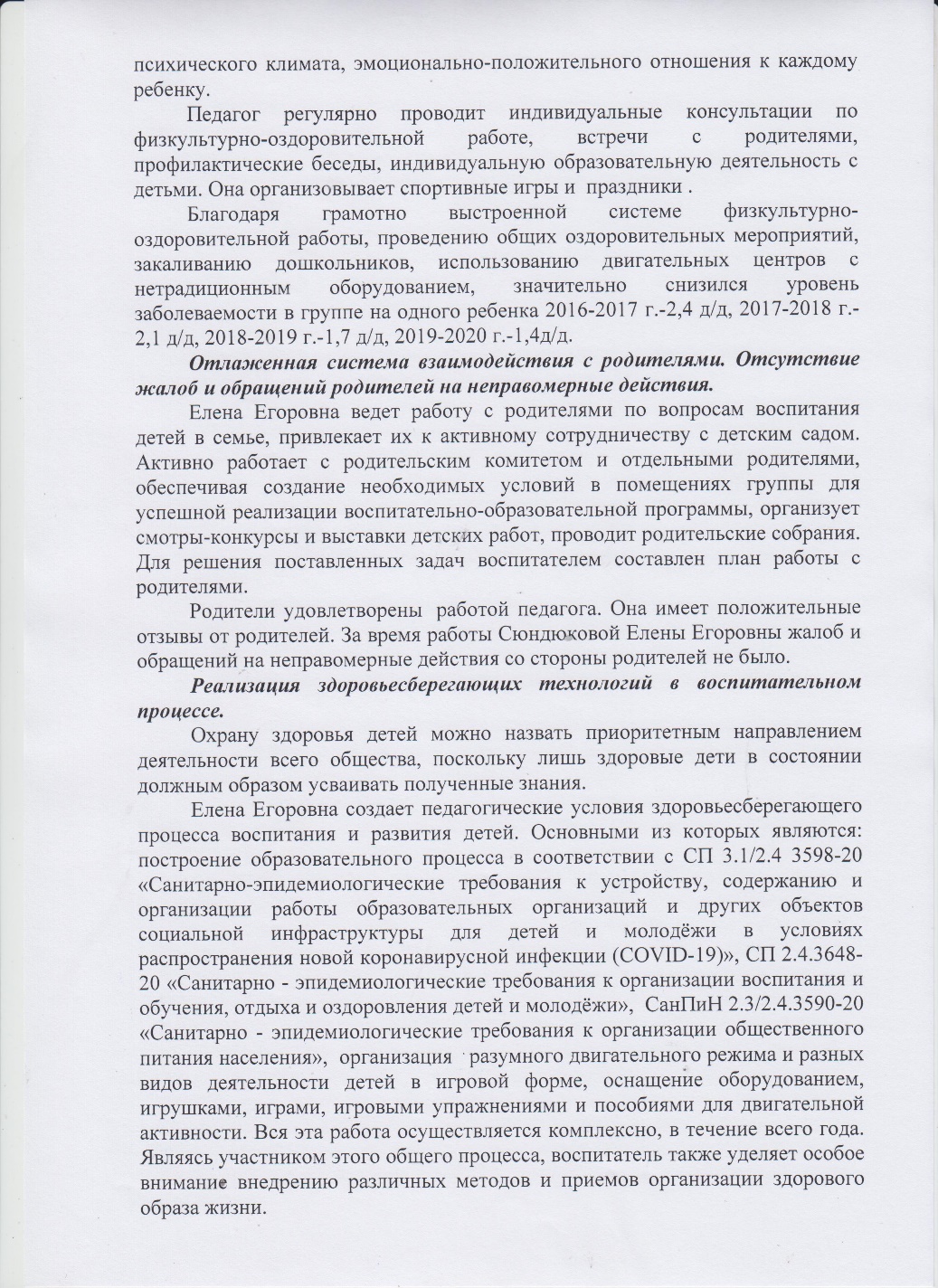 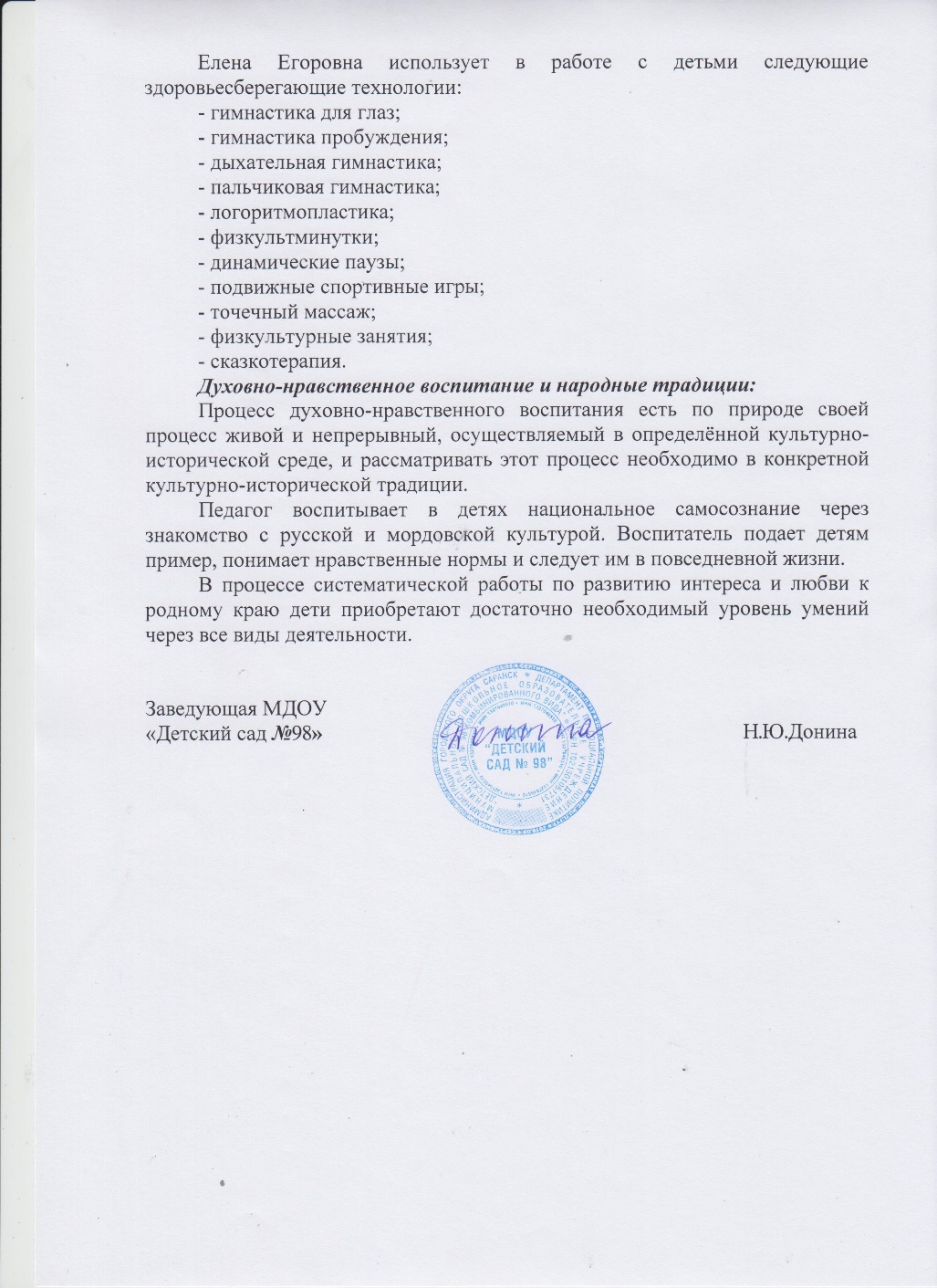 11. Качество взаимодействия с родителями
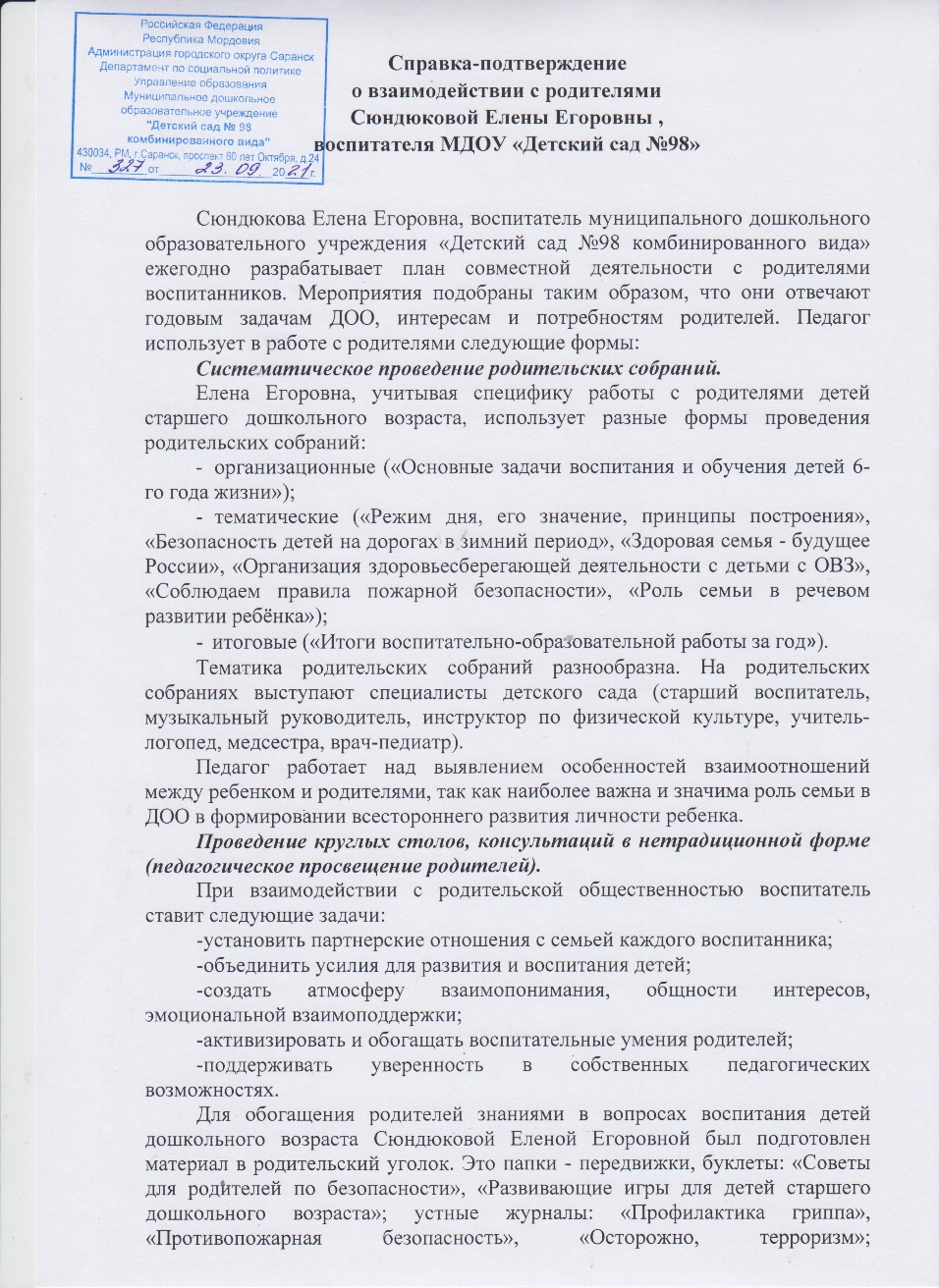 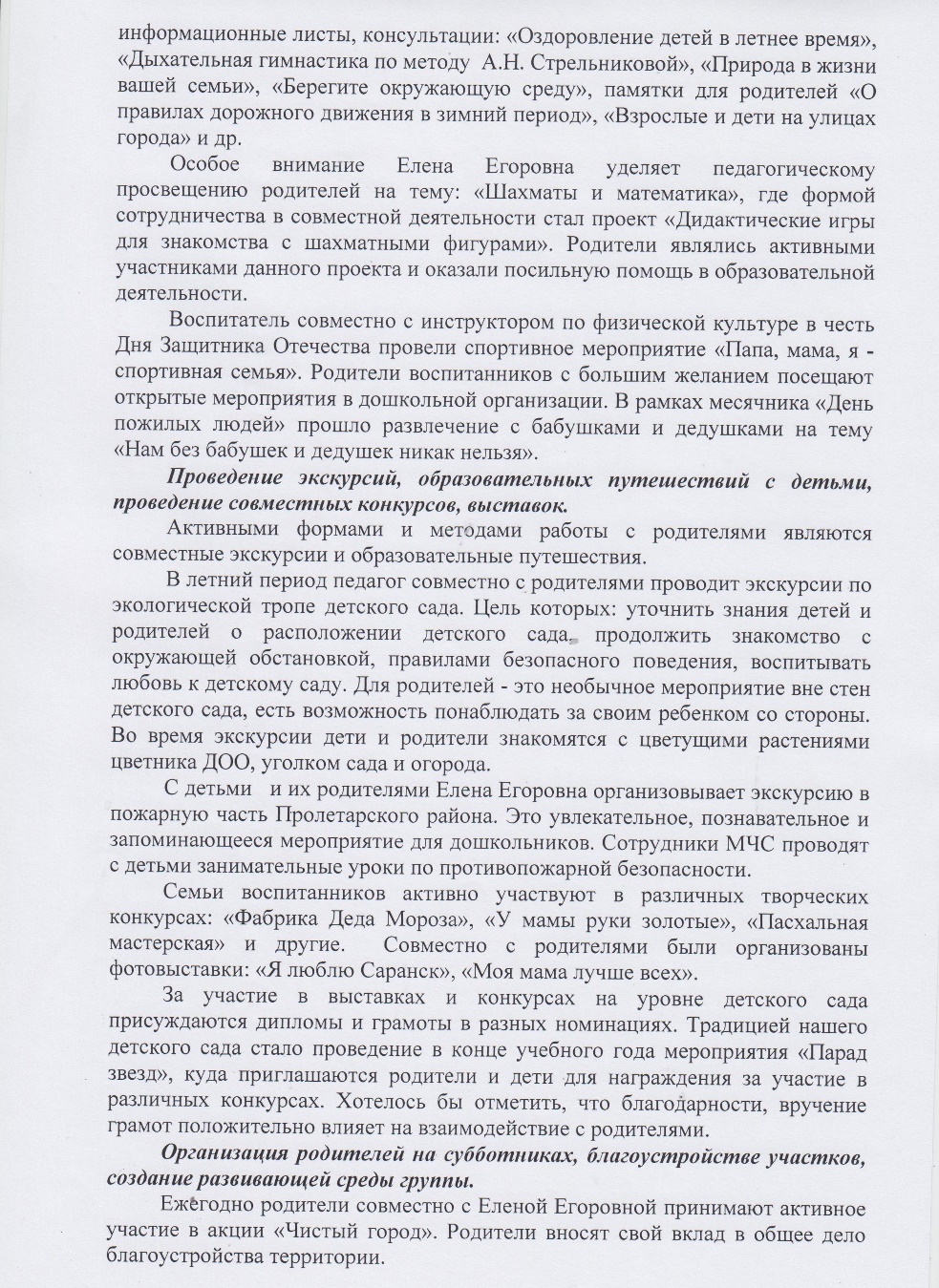 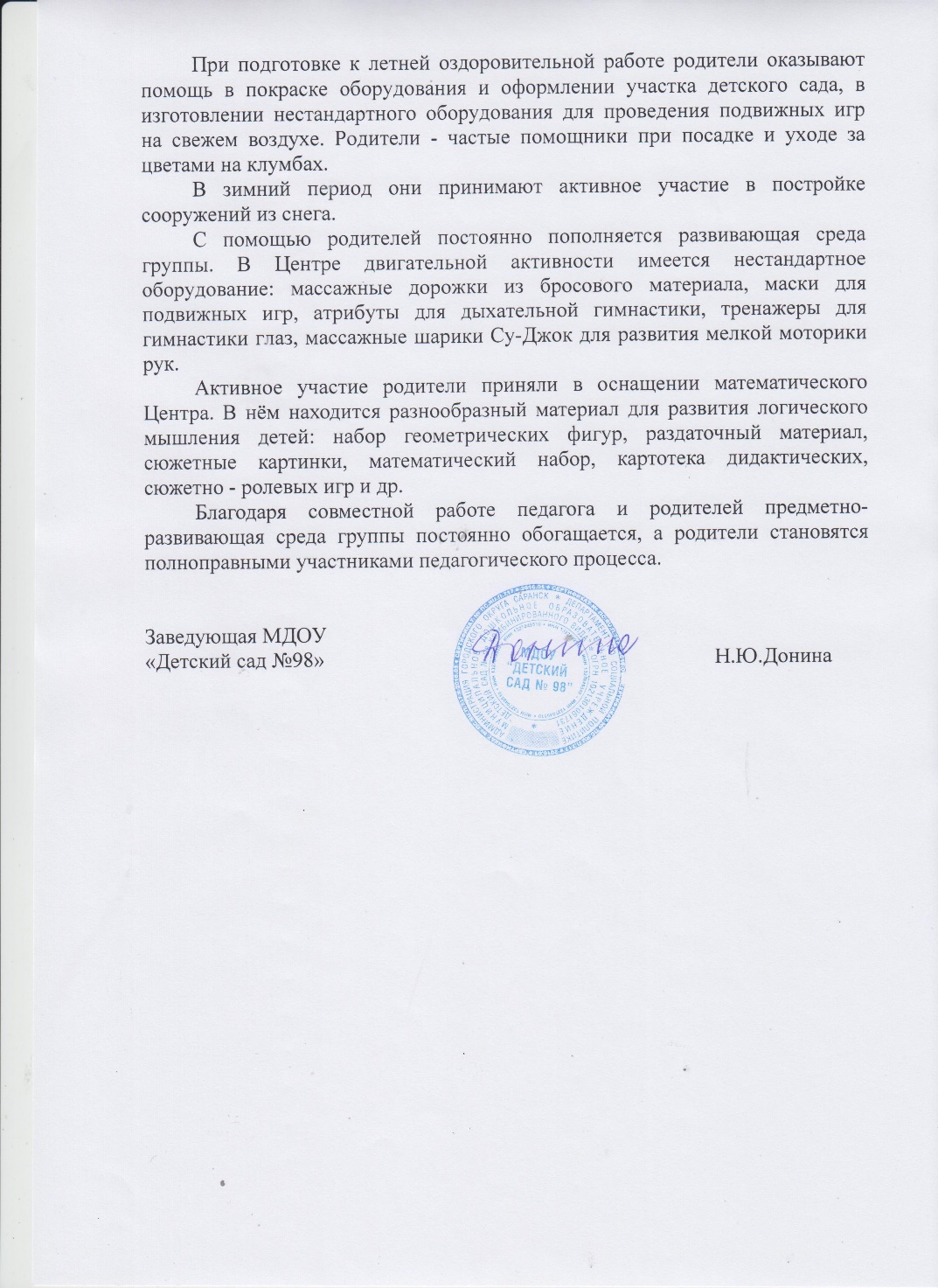 12. Работа с детьми из социально – неблагополучных семей
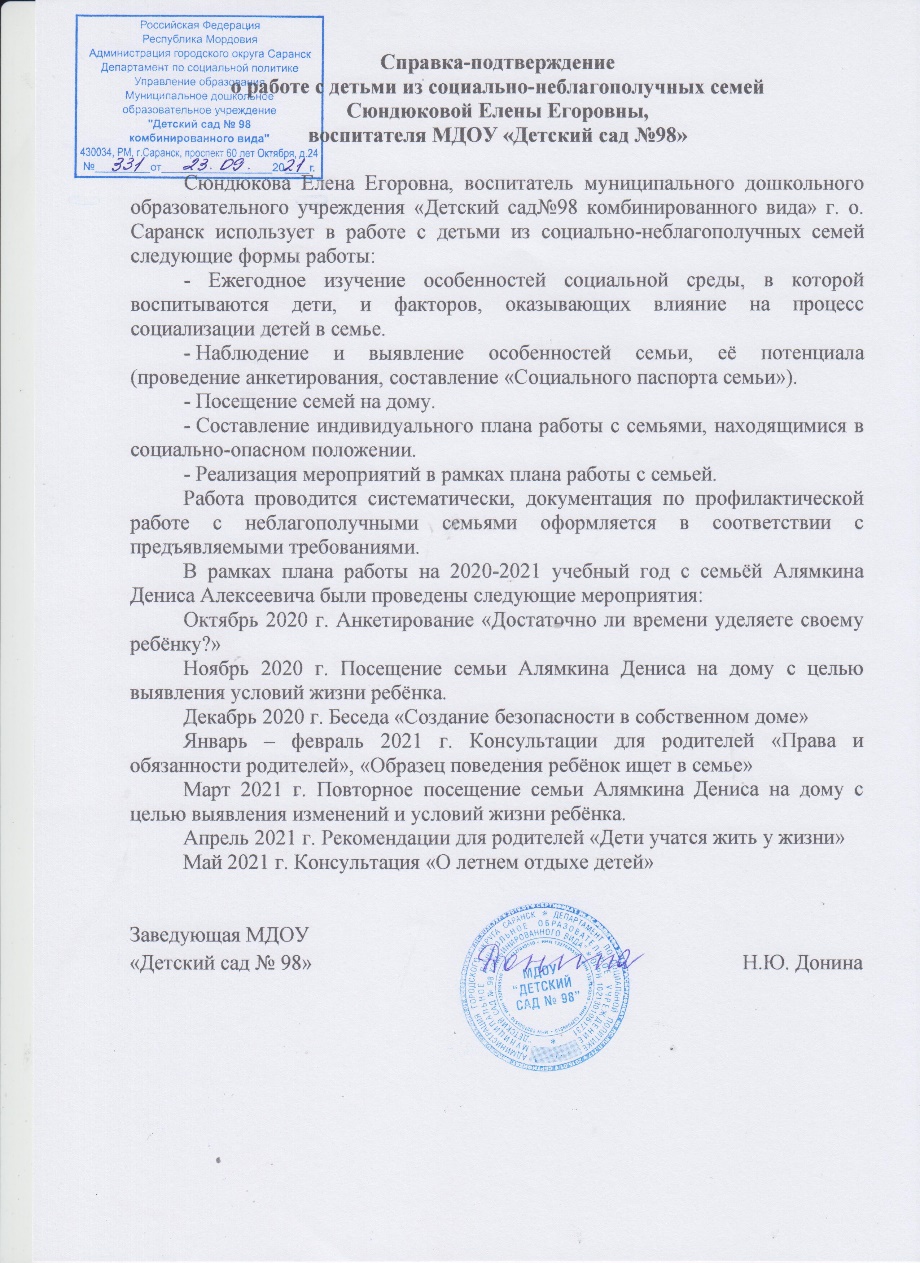 13. Участие педагога в профессиональных конкурсах
Победы и призовые места в конкурсах на порталах сети Интернет
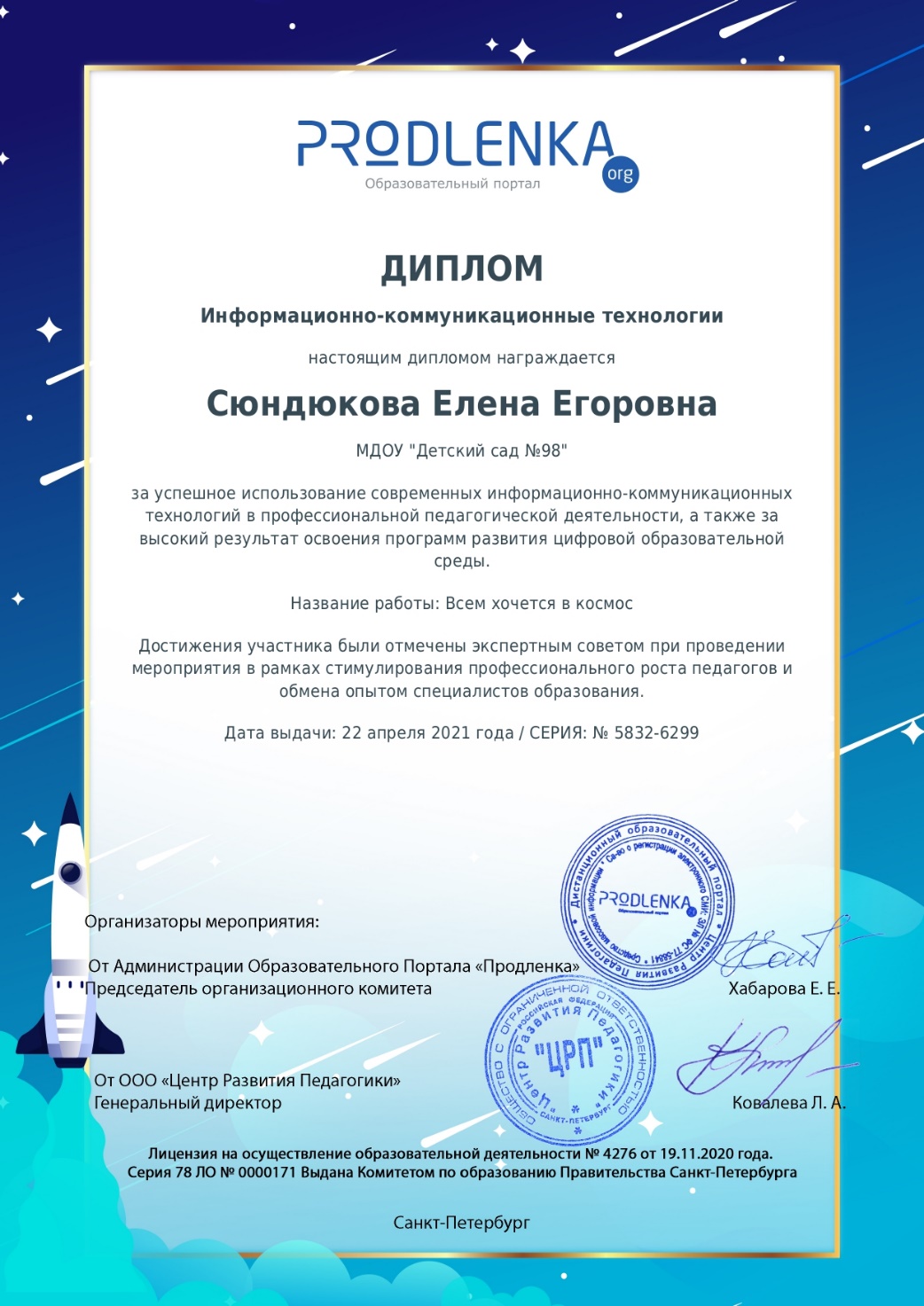 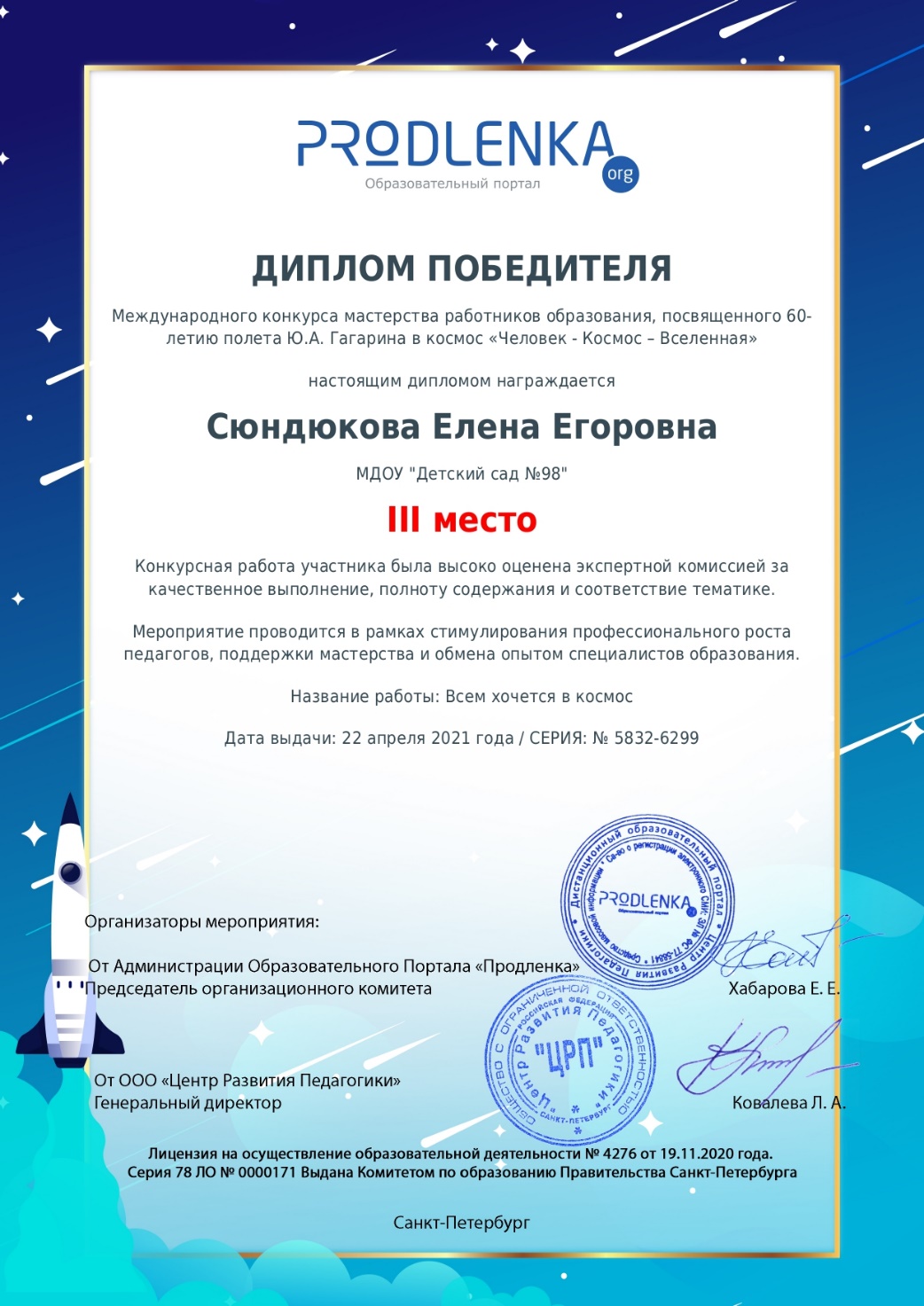 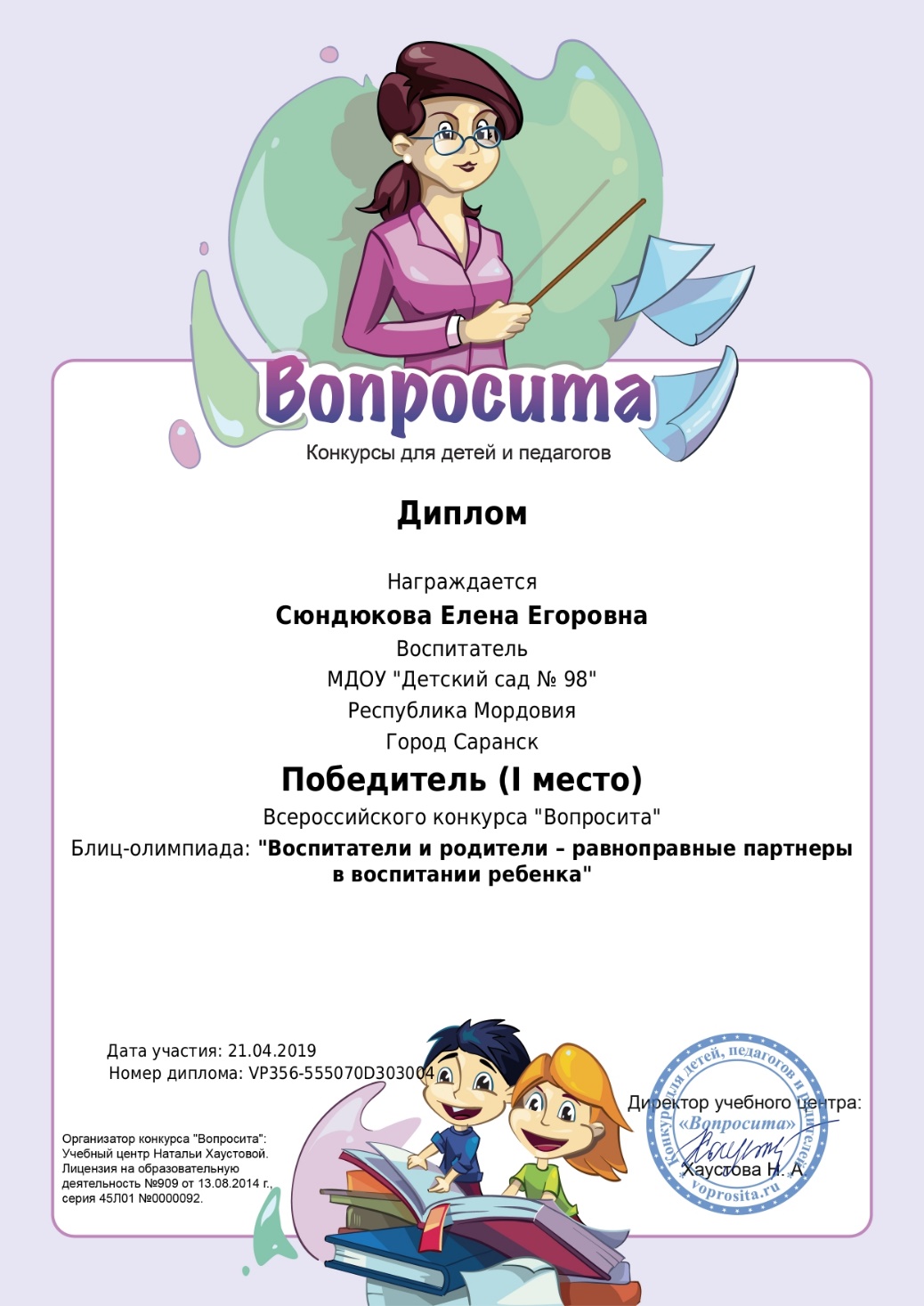 Призовые места и победы в очных конкурсах международного уровня
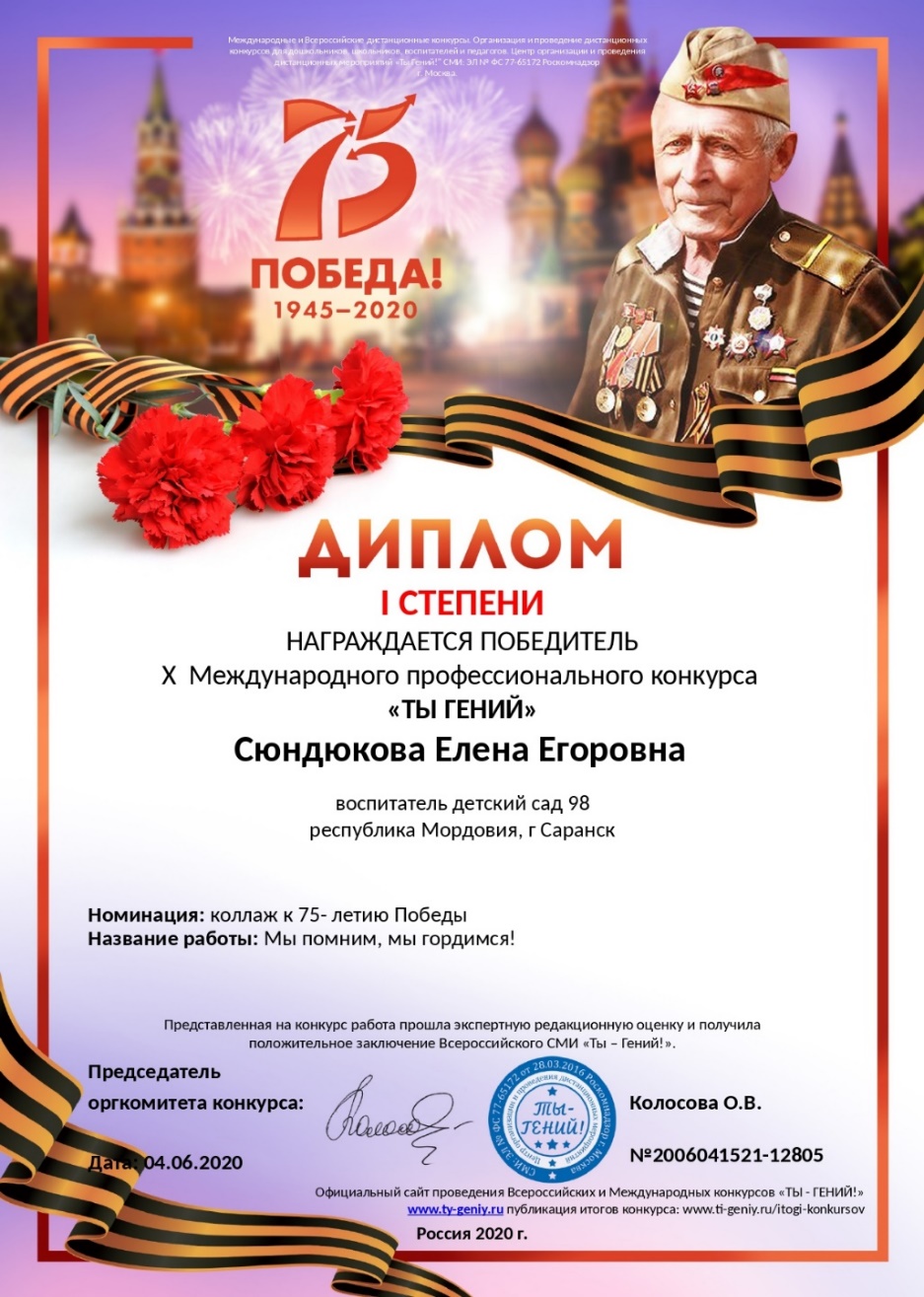 14. Награды и поощрения
Поощрения с различных сайтов и 
порталов сети Интернет
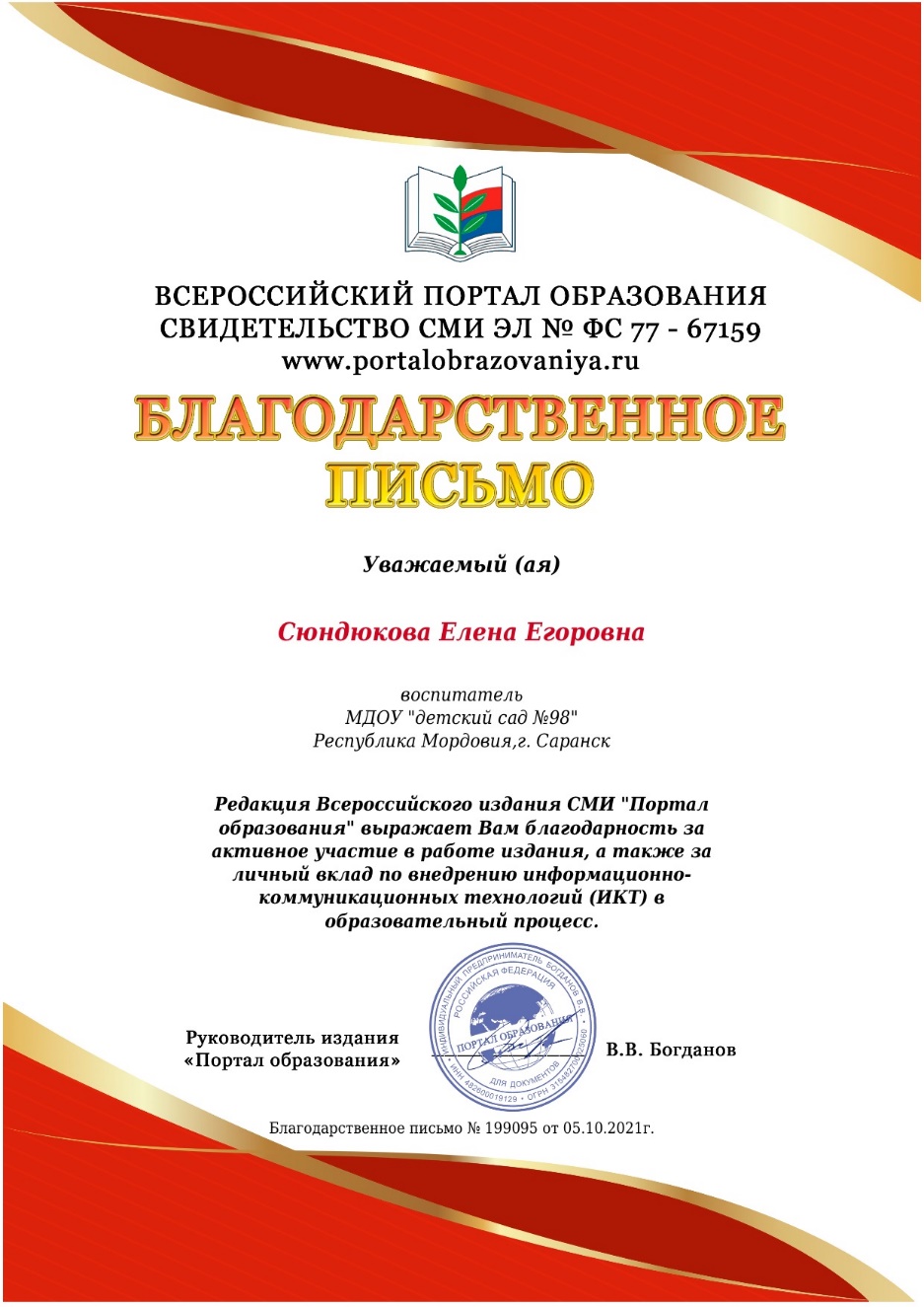 Поощрения республиканского уровня
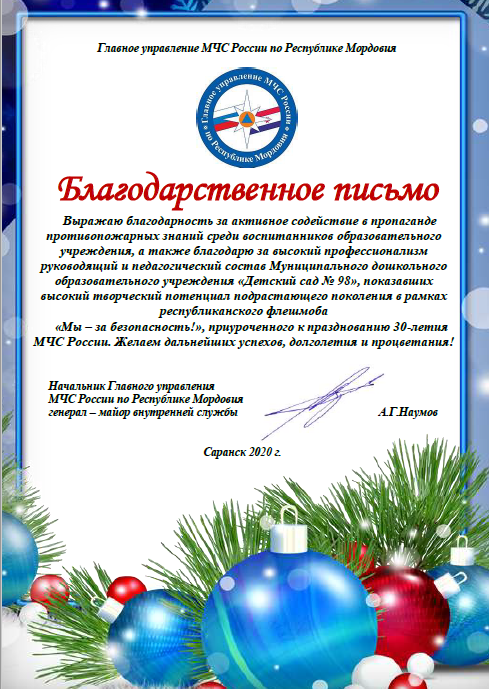